Plans Sp. z o.o.
email:plans@plans.com.pl
tel. 603 590 726
Regulacja napięcia
dr inż. Zbigniew Zdun
† dr inż. Krzysztof Księżyk
mgr inż. Tomasz Zdun
[Speaker Notes: Strona tytułowa]
380 ÷ 420kV
210 ÷ 245kV
105 ÷ 123kV
±10%
±10%
0,95 – 1,05%
Tb
400kV
220kV
SN
110kV
0,4kV
dU
Miasto:  2%
   Wieś:  8%
dU
Miasto:  4%
Wieś:  8%-10%
Dopuszczalne wartości napięć
:
Ung/420
Ung/250
:
115/17±16%
110/16,5±10%
:
1,05Un/0,4
-5%,0,+5%
:
410/123±10%/SN
230±12%/120/SN
Blok wytwórczy w elektrowni cieplnej
Przegrzewacz
międzystopniowy
Regulator obrotów
Regulator prądu wzbudzenia
(napięcia)
Przegrzewacz pary
Zawór regulacyjny
UG IG
spaliny
RP
If
Tnp
Tśp
Tnp
Twp
paliwo
Pe
Pm
Kocioł
Generator
popiół
powietrze
RN
Upusty
regeneracyjne
Woda chłodząca
S
Wymiennik
regeneracyjny
ciepła
Skraplacz
PS
Pompa skroplin
Qpoj.
B
A
Pm
PM
P
G
Qind.
Dopuszczalny zakres pracy generatora
Qmax
AB – ograniczenie ze względu na stabilność
C
BC – ograniczenie ze względu na nagrzewanie się skrajnych blach stojana
D
U∙In
Qg
CD – ograniczenie na prąd stojana
DE – ograniczenie na moc maks. turbiny
Pg
EF – ograniczenie na prąd stojana
FG – ograniczenie na prąd wirnika (wzbudzenia)
E
GA – ograniczenie na moc min. turbiny
F
Qmin
Dopuszczalny zakres pracy generatora
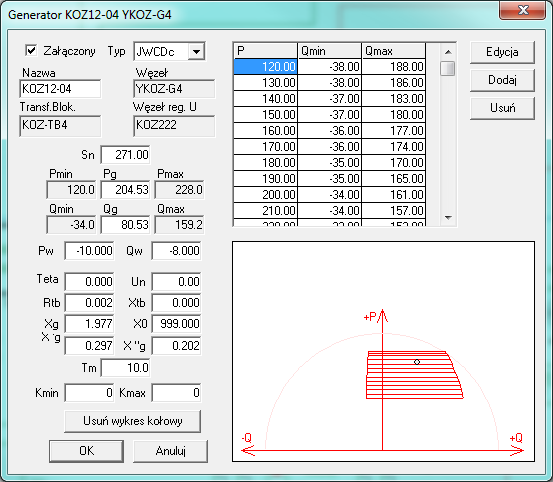 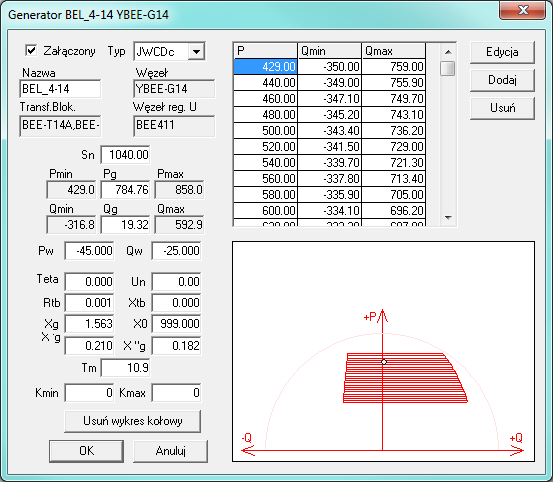 Układ wzbudzenia generatora ze wzbudnicą prądu stałego
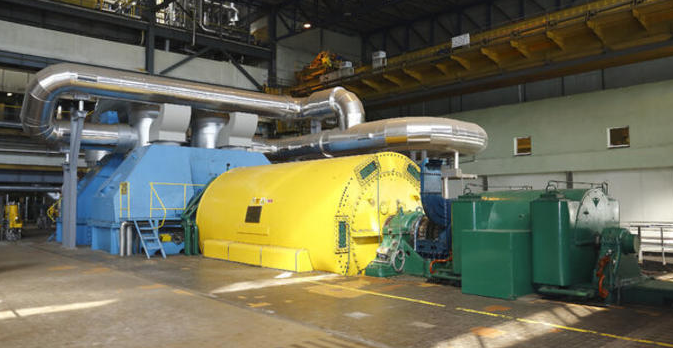 GS
S
S
L1
S
L2
WP
2÷5kA
L3
S
if
S
S
uf
Wał
WG
~600 V
ir
GS – generator synchroniczny
R
L1,L2,L3 – uzwojenia stojana generatora
RN
WG – wzbudnica główna
WP – wzbudnica pomocnicza
RN – regulator napięcia
R – opornik regulacyjny
[Speaker Notes: http://www.mawos.com.pl]
Bezszczotkowy układ wzbudzenia generatora
GS
PSG
PK
PSP
L1
L2
if
L3
PT
+
-
uf
Wał
RN
GS – generator synchroniczny
L1,L2,L3 – uzwojenia stojana generatora
PK – prostownik krzemowy
PSG – prądnica synchroniczna główna
PT – prostownik tyrystorowy
PSP – prądnica synchroniczna pomocnicza
RN – regulator napięcia
Układ wzbudzenia generatora ze statycznym prostownikiem
GS – generator synchroniczny
GS
L1,L2,L3 – uzwojenia stojana generatora
L1
L2
L3
S
TR – transformator wzbudzenia
Wał
PP
RN
PT
RN – regulator napięcia
PT – prostownik tyrystorowy
PP – przekładniki prądowe
Układ regulacji napięcia generatora
,Qmin ,Qmax ,IMax , …
Uz
IG
IG
UG
UG
G
TB
Wzb
if
Uf
TW
PT
RN
Ster
UWT
UWT – układ wyzwalania tyrystorów
Układ regulacji napięcia typu RNTG-8 dla generatora z prostownikiem wirującym
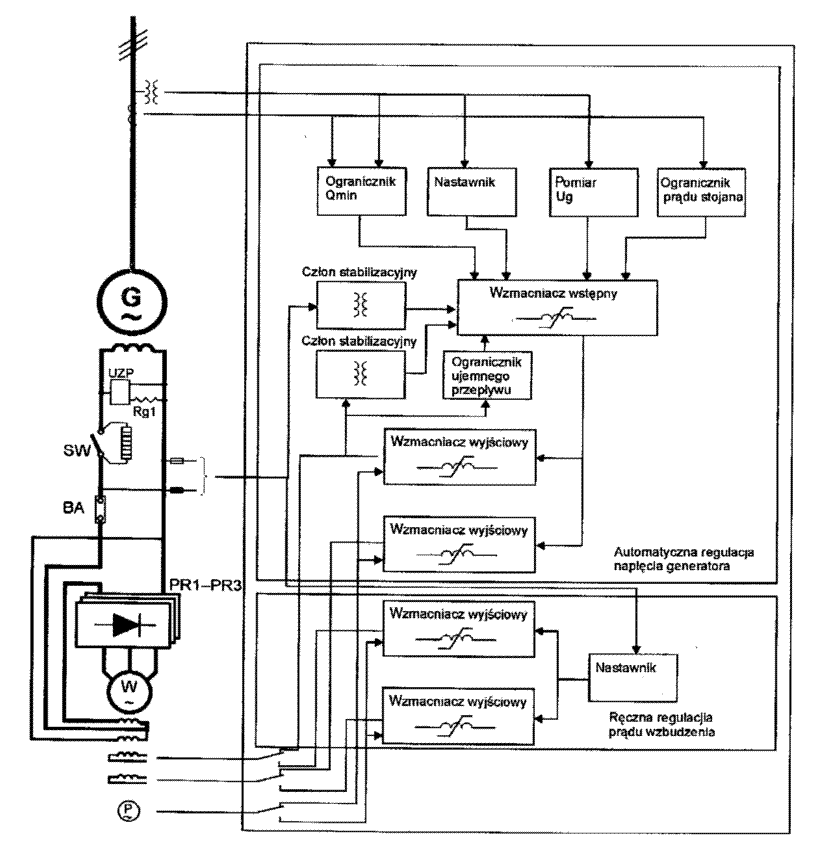 Układ regulacji napięcia typu RNGA-63 dla generatora z prostownikiem wirującym
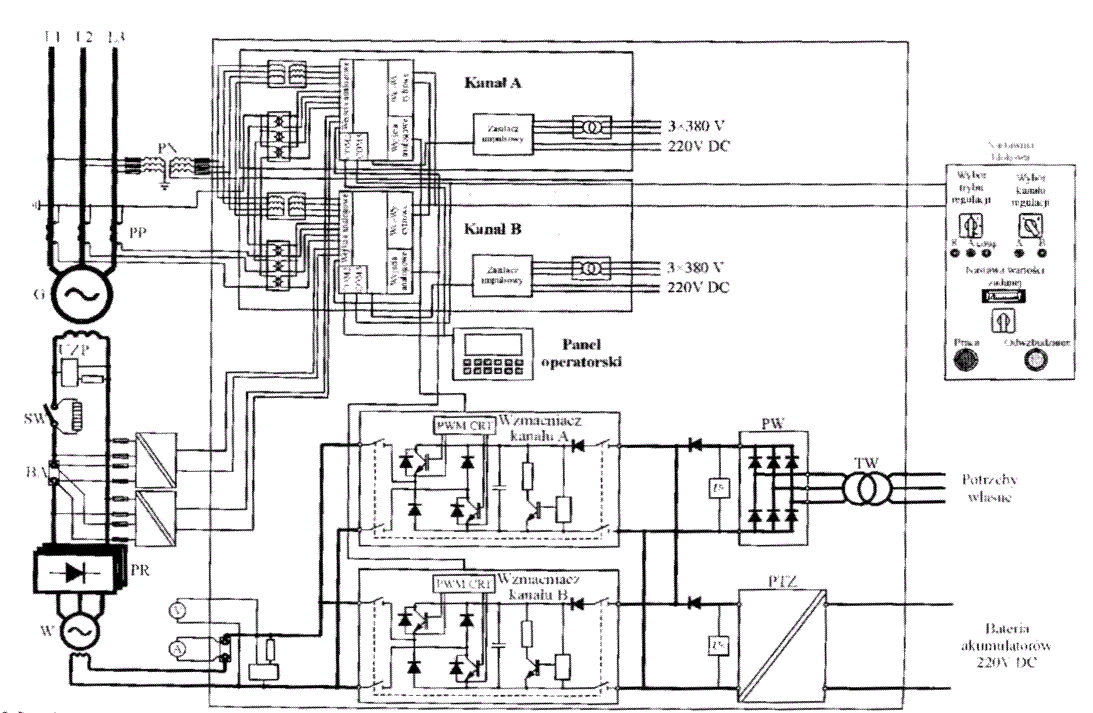 Układ  regulacji napięcia typu WGSY-3 dla układu z prostownikiem statycznym
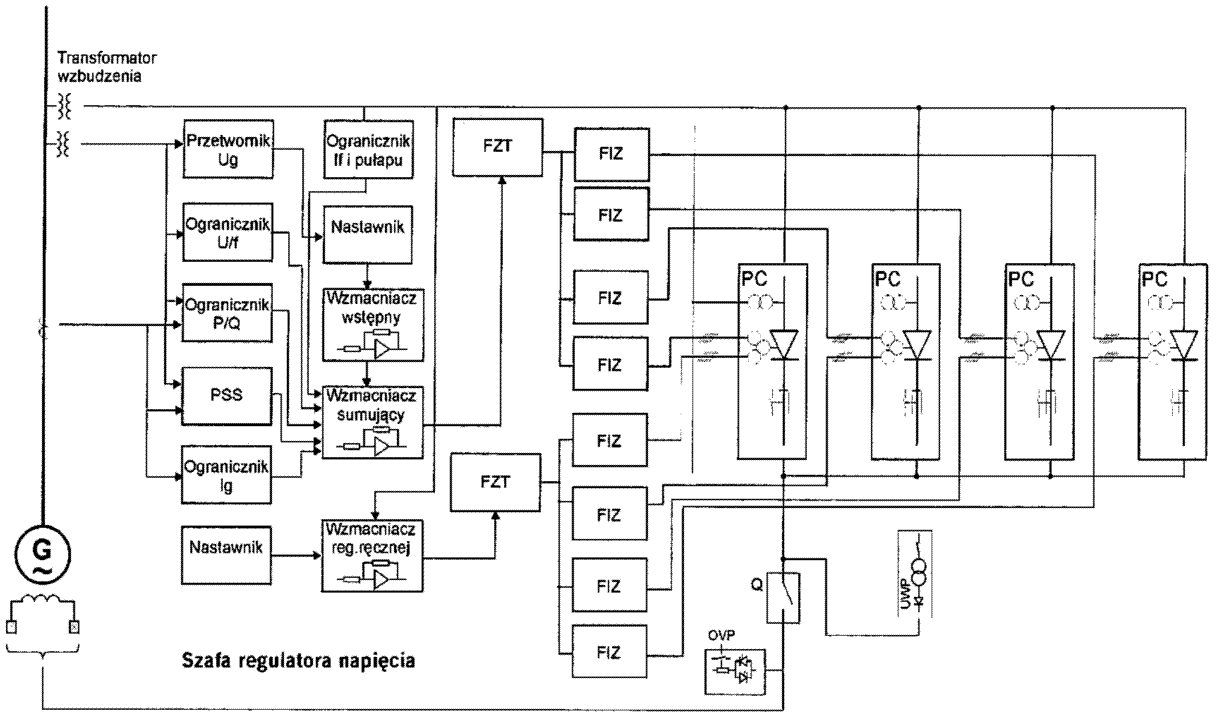 Układ regulacji napięcia typu WGSY-37 dla układu z prostownikiem statycznym
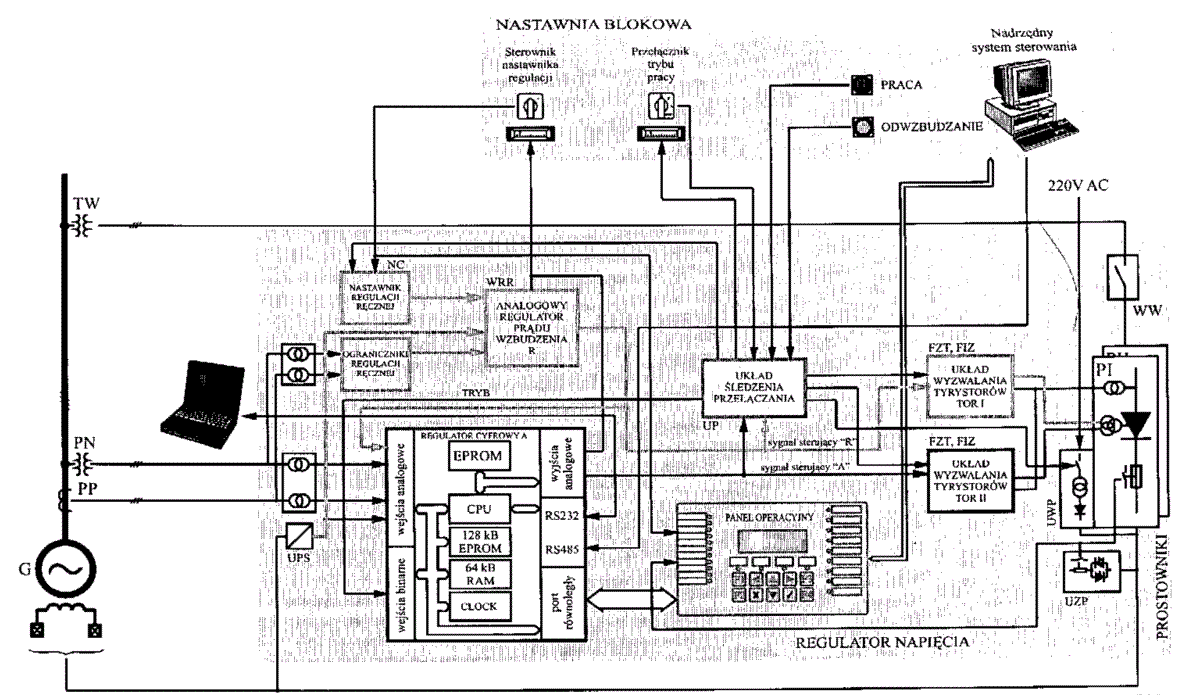 Układ regulacji napięcia ARNE
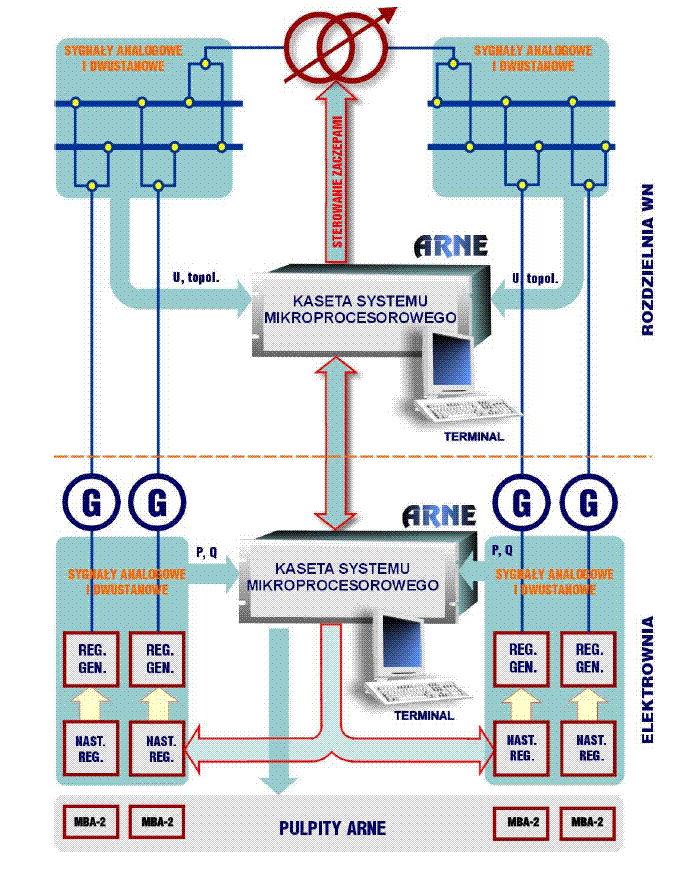 Odwzbudzanie generatorów
Duża energia zmagazynowana w polu magnetycznym (pocisk artyleryjski)
            Nagłe wyłączenie generatora – konieczność rozładowania
AGP  – automatyczne gaszenie pola
Oporowe
G
TB
Wył
RAG P
L1
L2
L3
Odwzbudzanie generatorów
Rewersyjne
Wył
G
TB
RN
+γ
L1
-γ
L2
L3
Rodzaje transformatorów
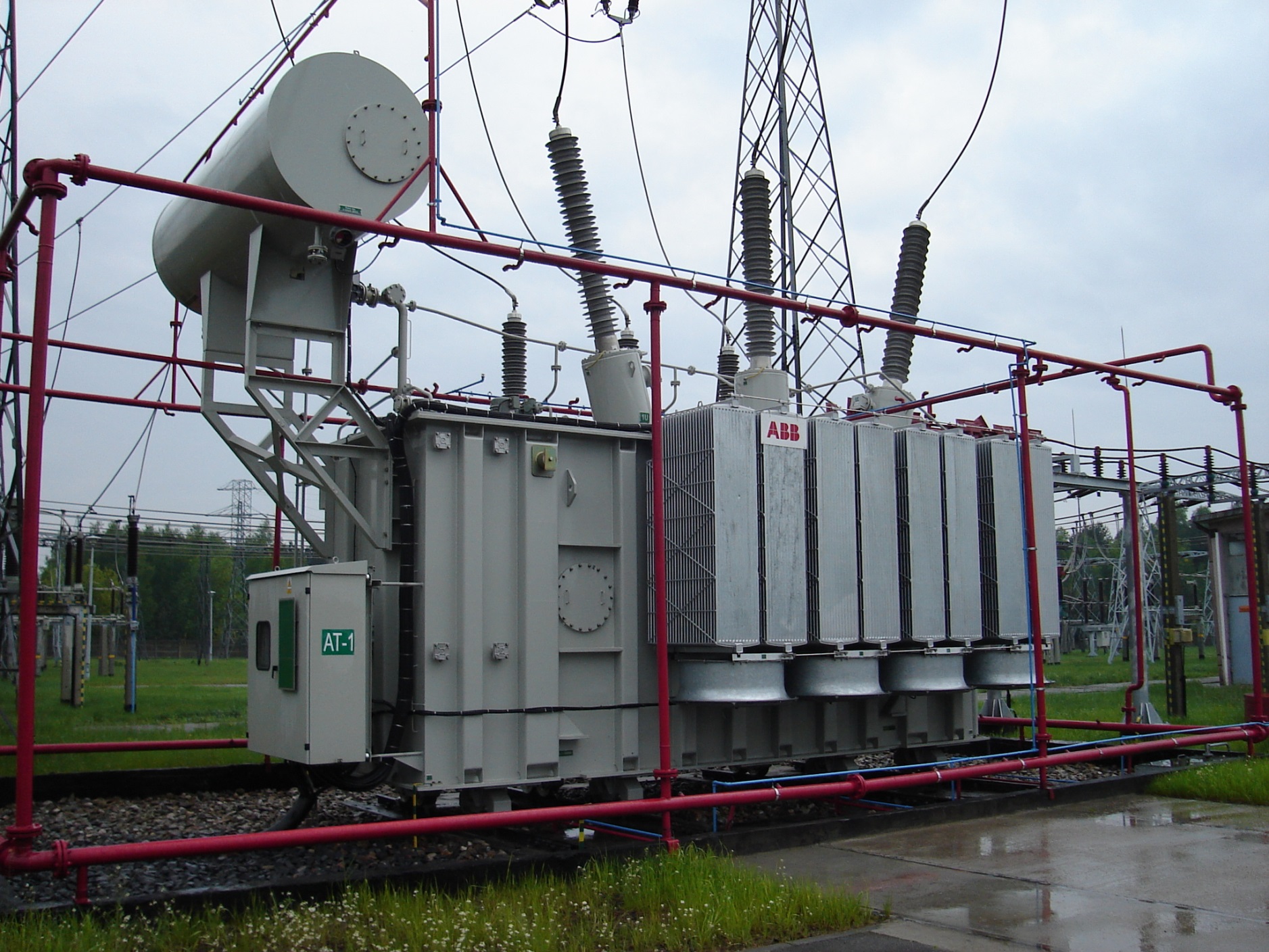 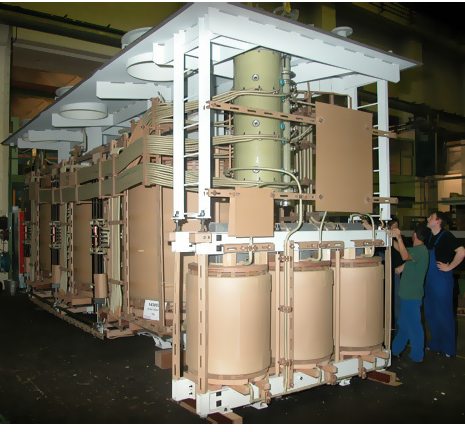 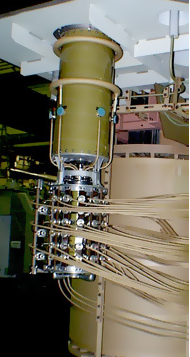 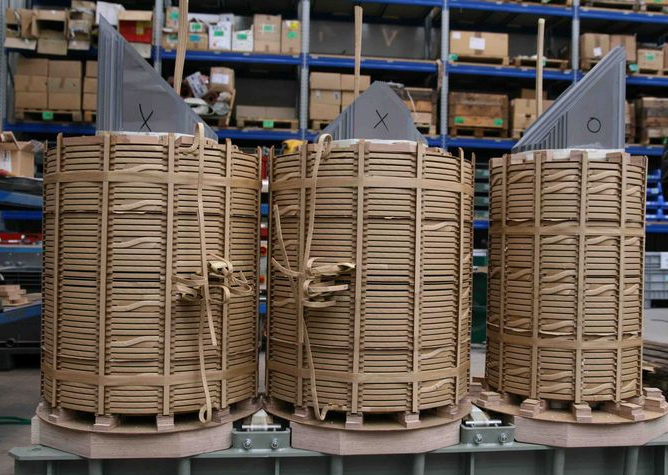 ATR – autotransformatory 400/220, 400/110, 220/110 posiadają przełącznik zaczepów 
            po stronie dolnej lub górnej
TR   – transformatory 110/SN posiadają regulację napięcia pod obciążeniem po stronie 110 kV
            regulują napięcie w sieci SN i nN (0,4kV)
TR  – transformatory SN/0,4 kV nie posiadają regulacji pod obciążeniem
          posiadają odczepy +5%, 0%, -5% zmieniane w stanie beznapięciowym
TB   – transformatory blokowe nie były wyposażane w przełącznik zaczepów
           od kilku lat są
[Speaker Notes: ATR_100MW_220kV, Przeł_Zaczepów  http://www.sgb-smit.pl/montaz-czesci-aktywnej-transformatora-mocy/
Uzwojenie ELECTRA  http://www.transformatory.com/galerie/olej/olej10.jpg]
Zasada działania przełącznika zaczepów
UG
UD
M
Ograniczniki prądów zwojów zwartych
UG
UG
Z1
Z2
Z1
Z2
X
X
R
R
Rozwiązania konstrukcyjne uzwojeń regulacyjnych
11
-5
10
9
8
0
7
5
7
8
4
6
0
9
3
5
10
2
4
11
1
3
2
±5
1
+5
Symulacja regulacji wzdłużnej
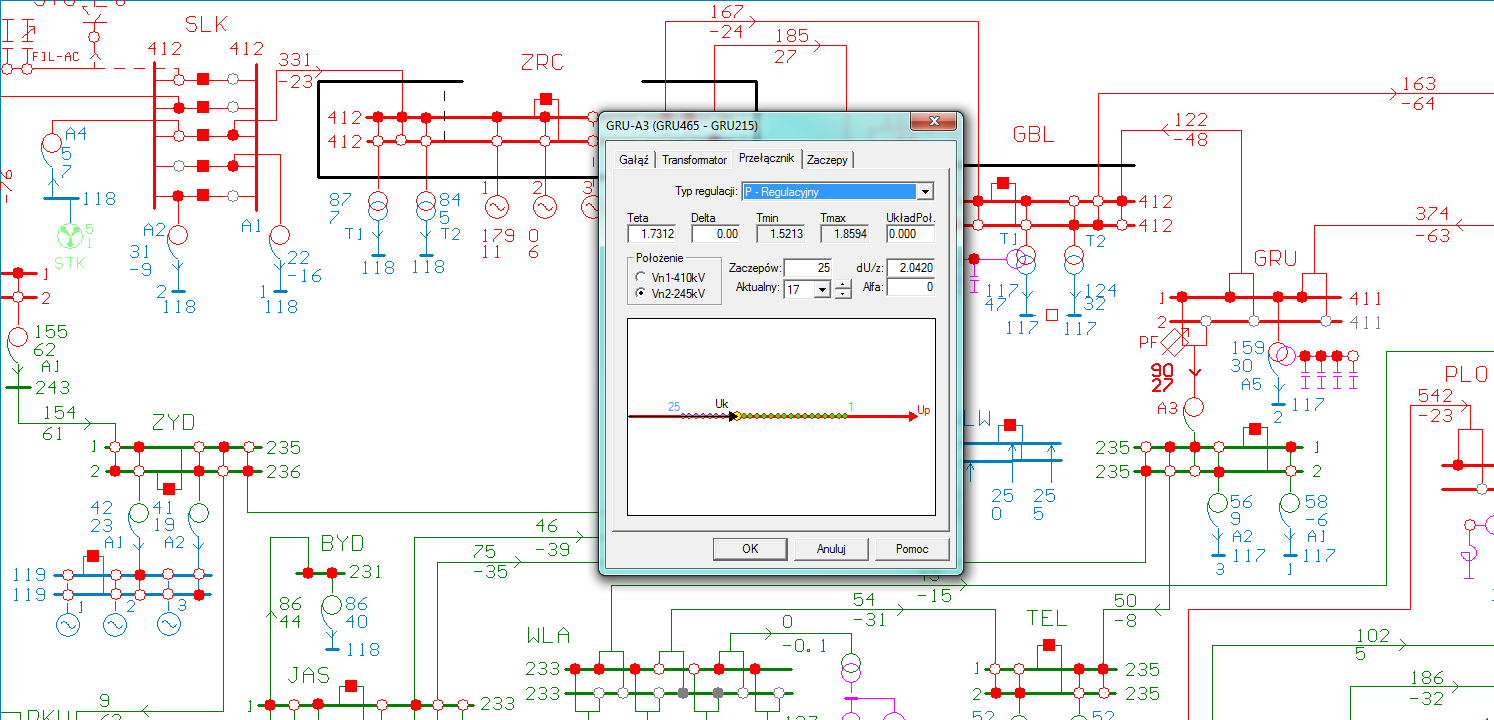 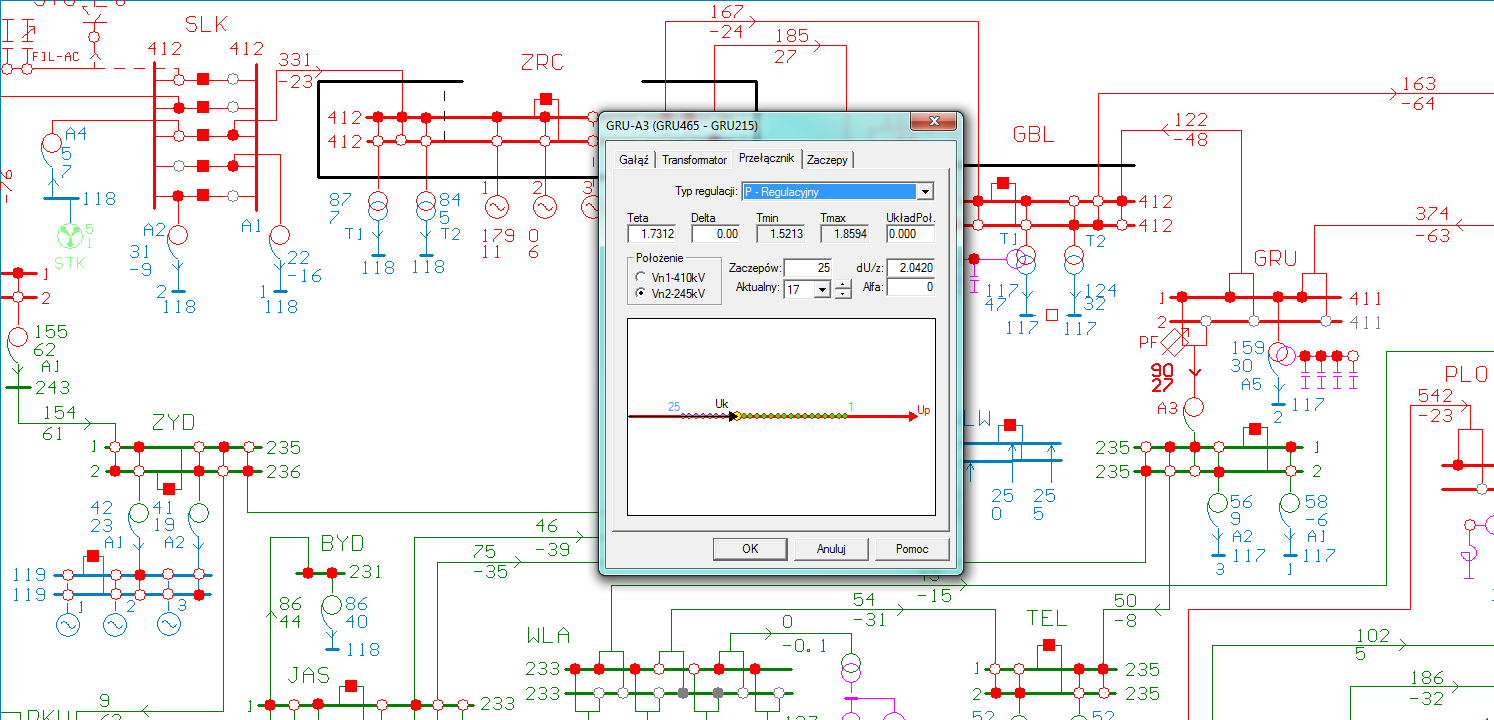 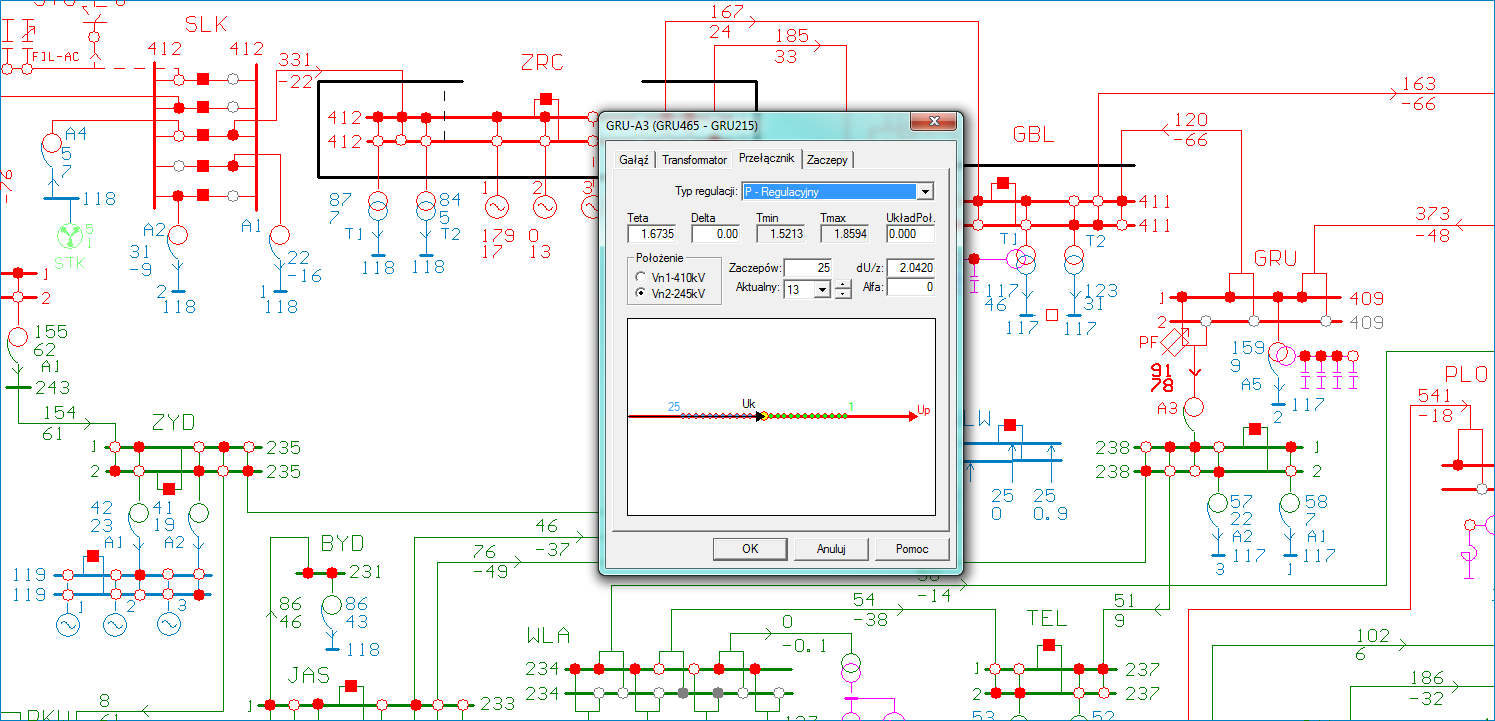 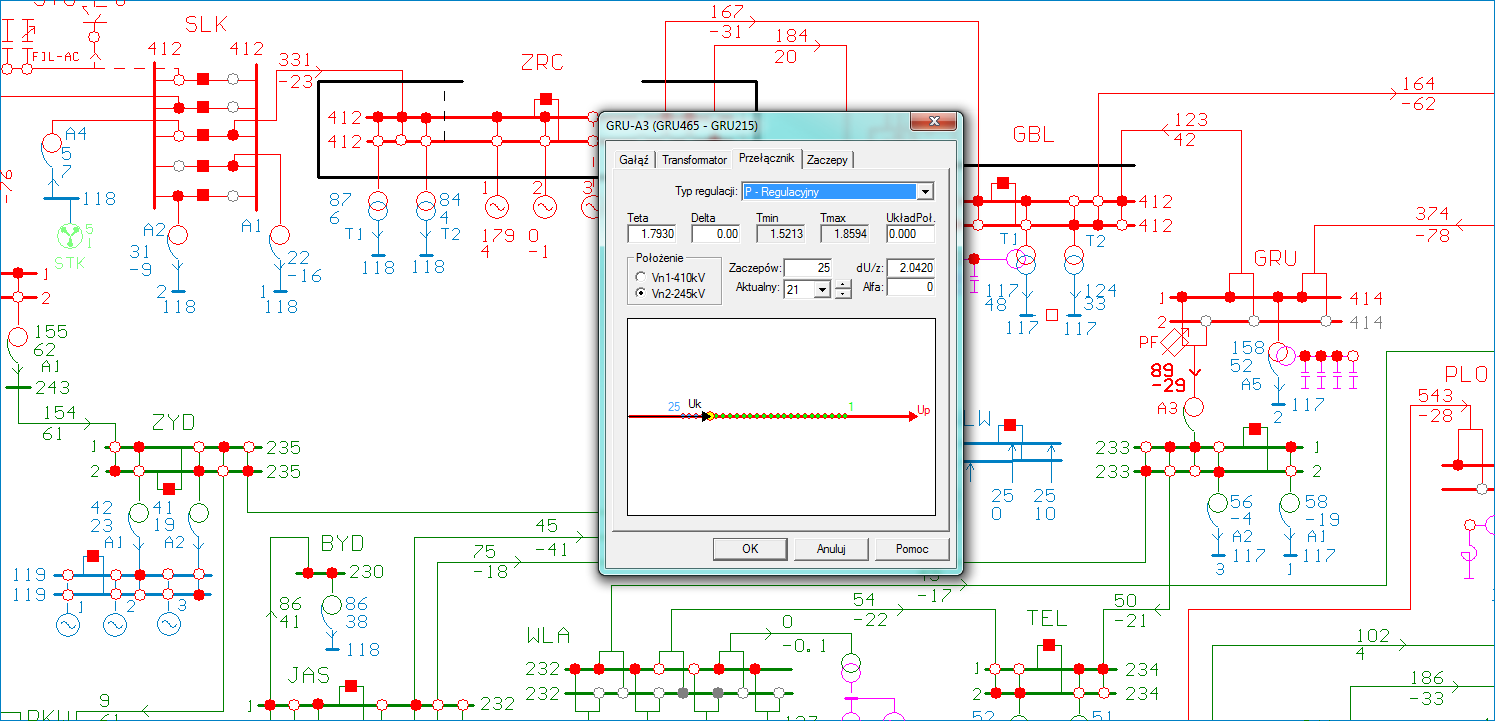 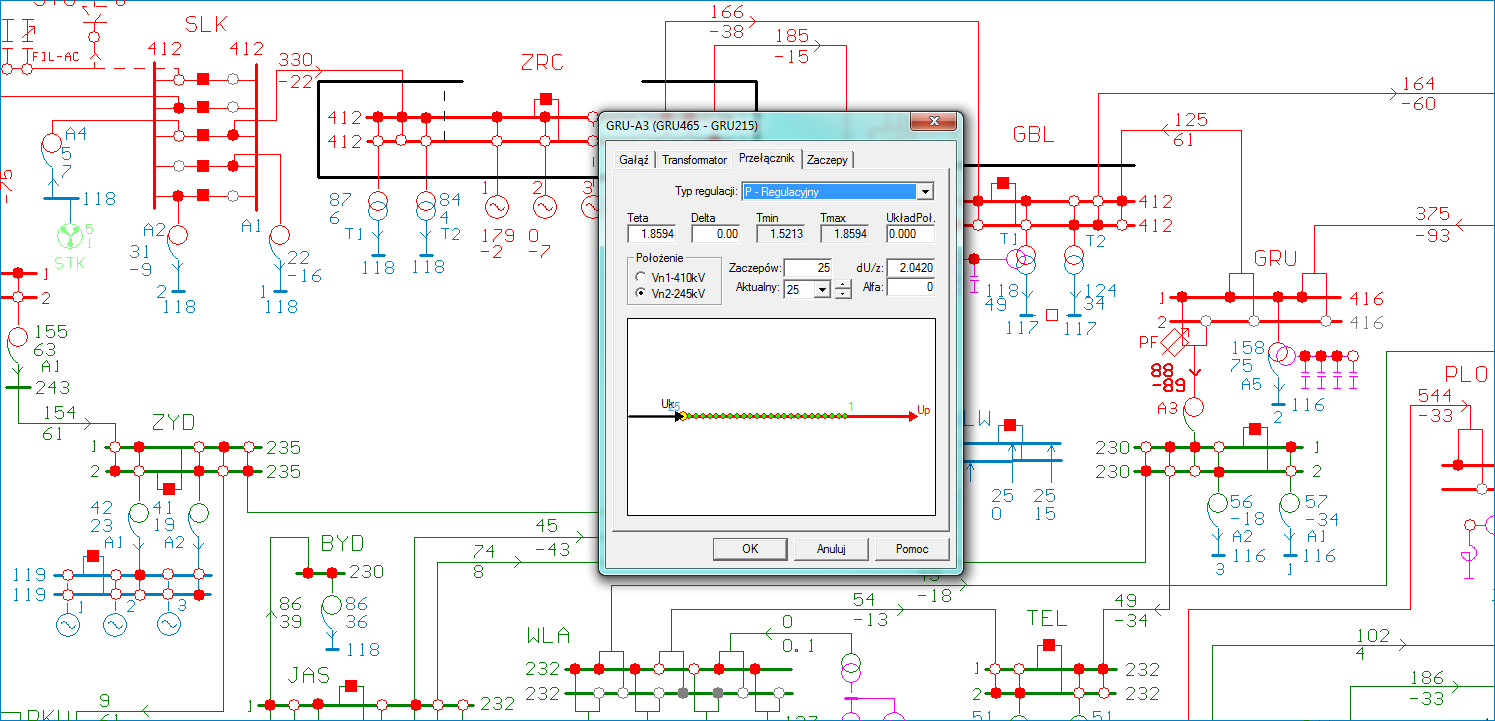 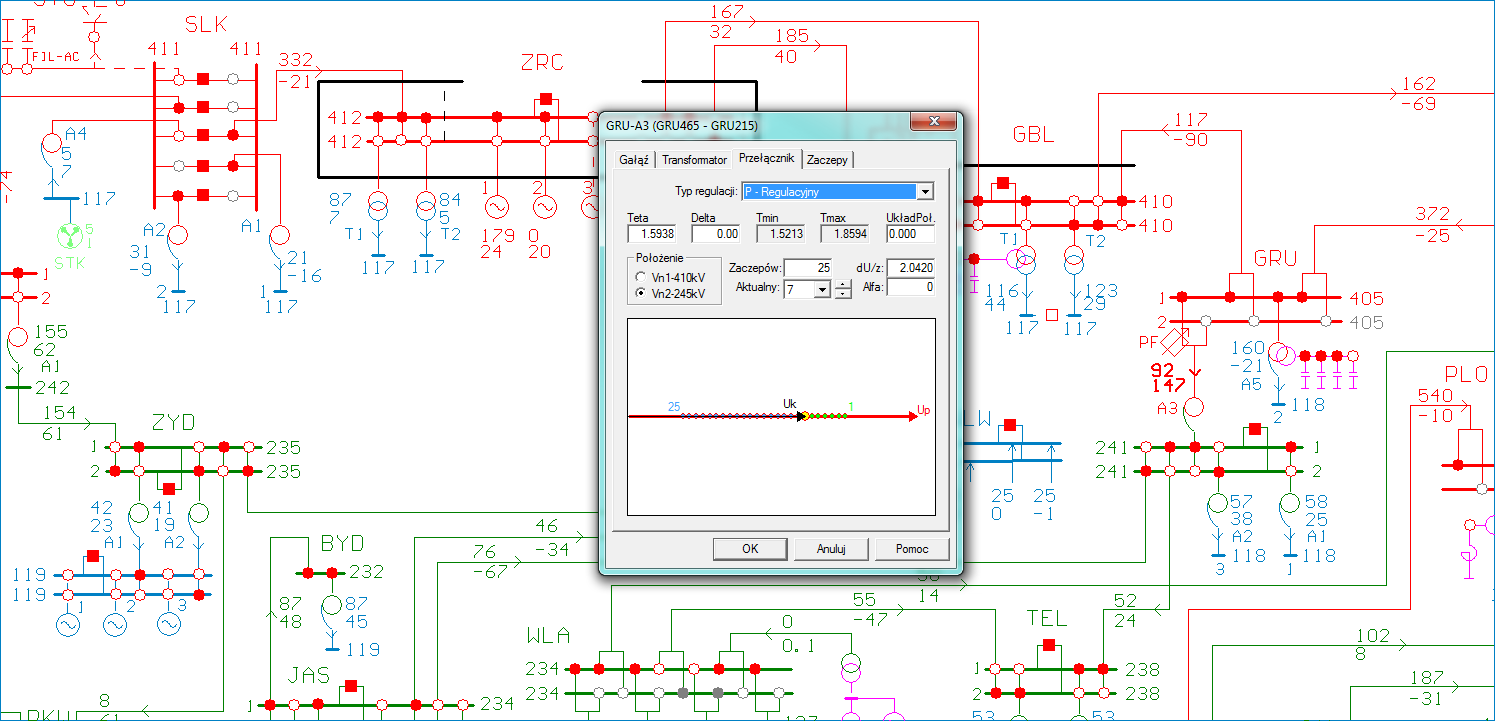 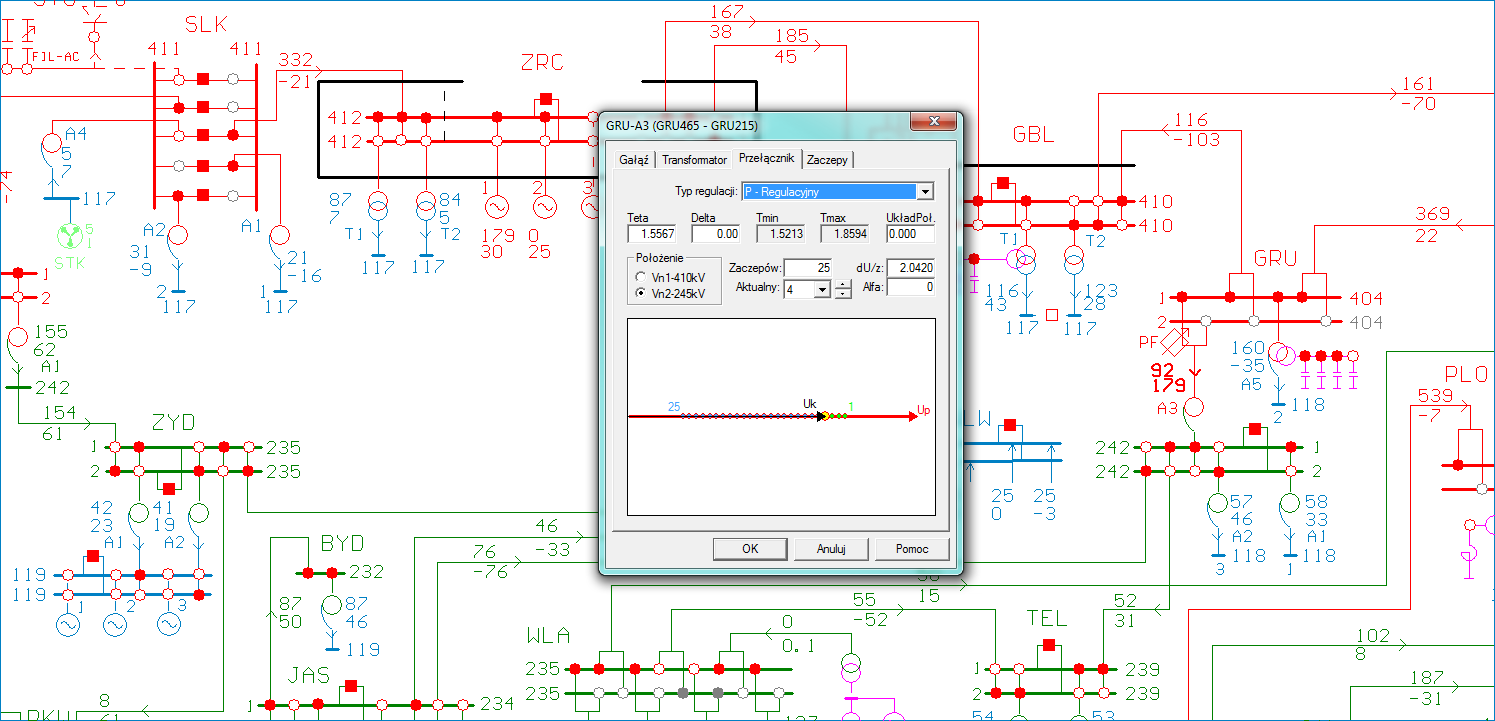 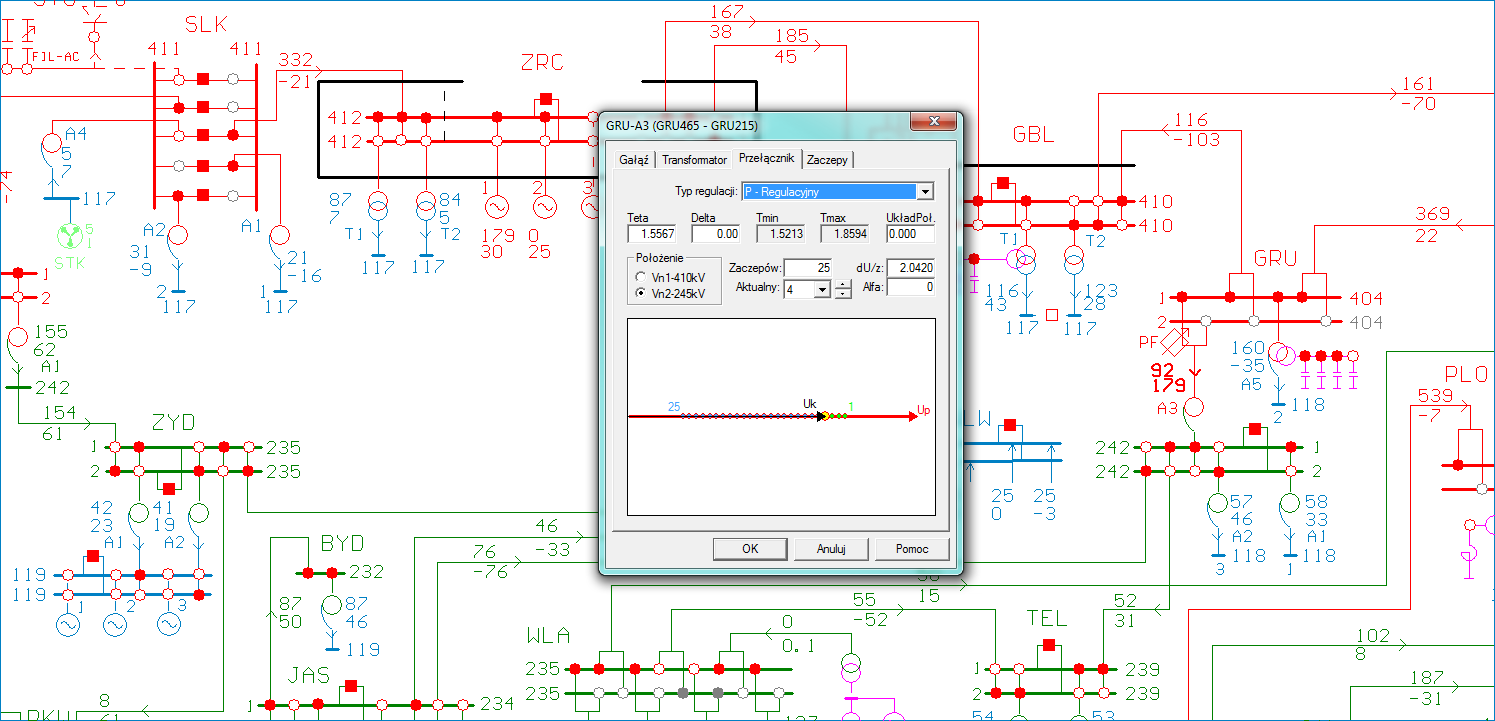 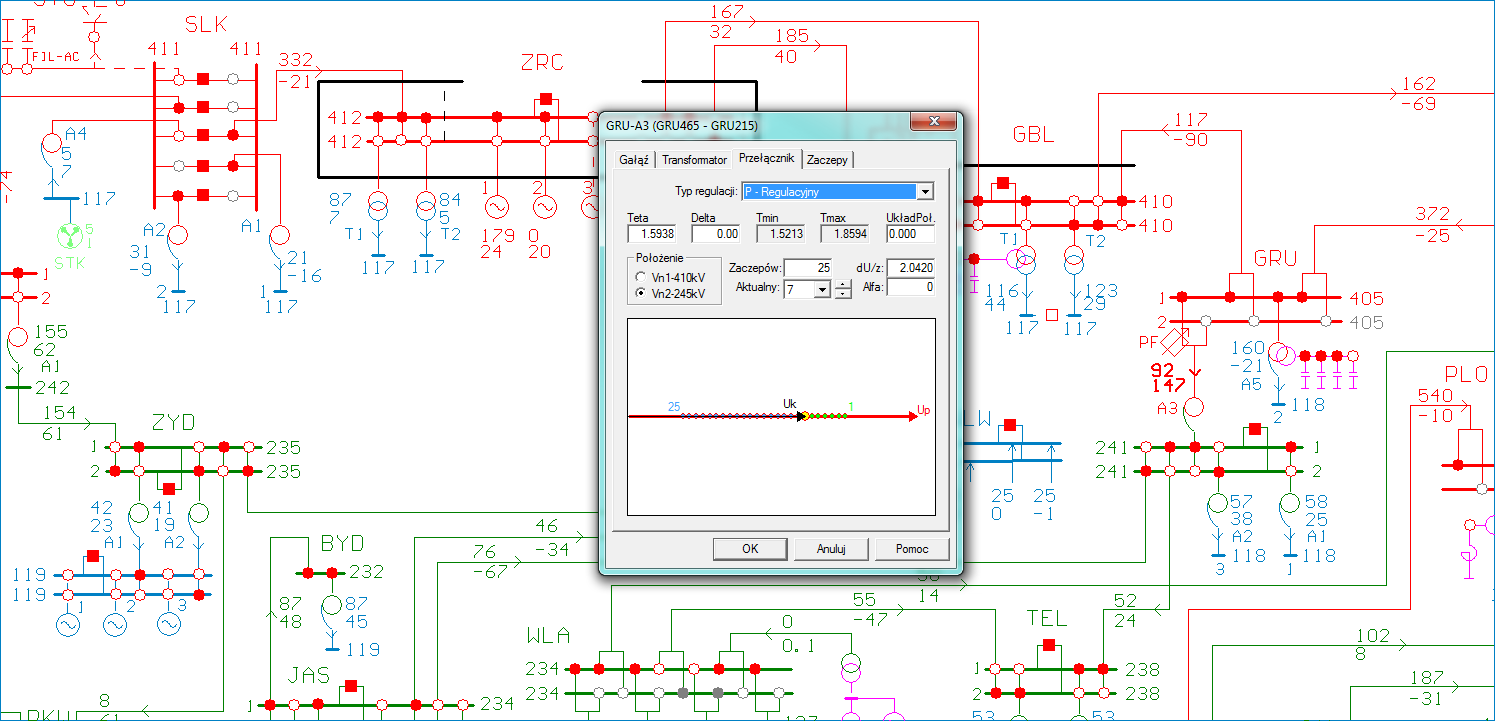 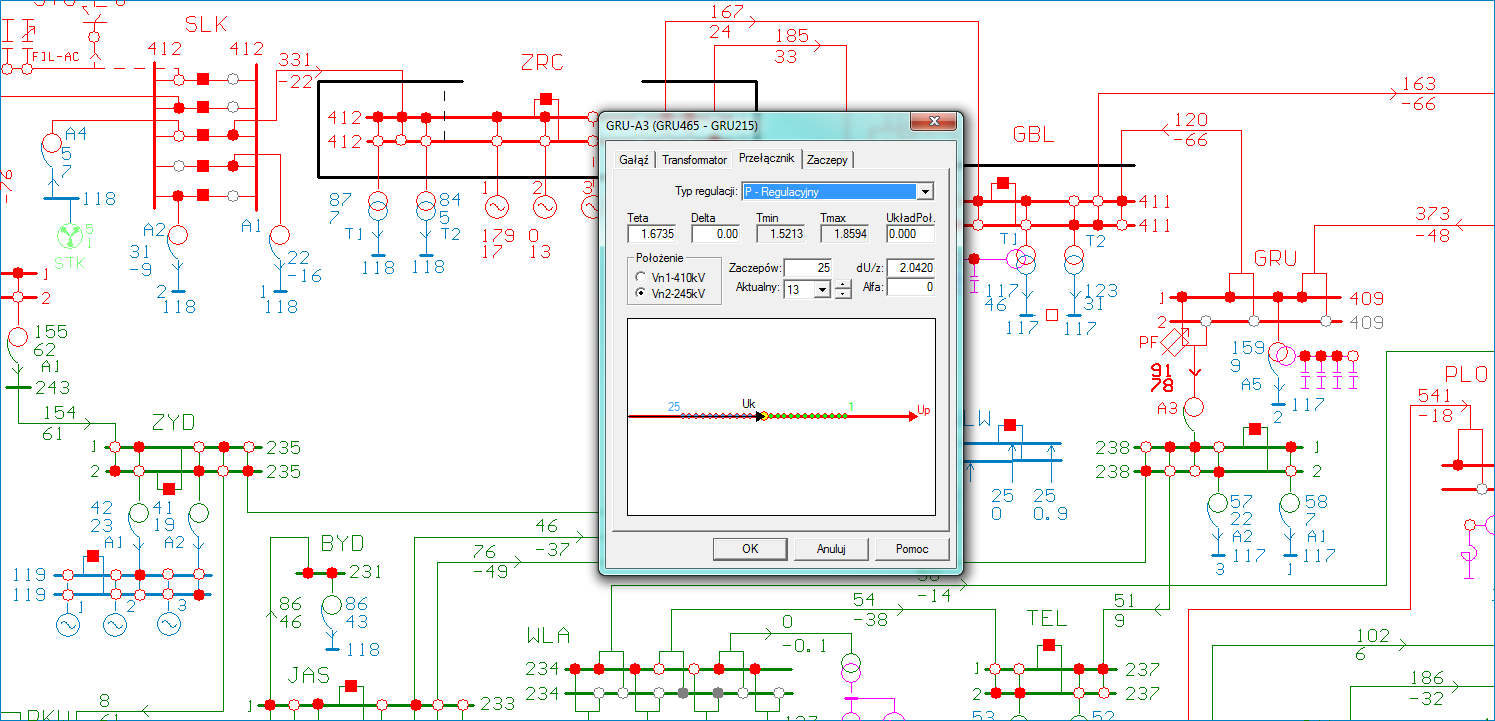 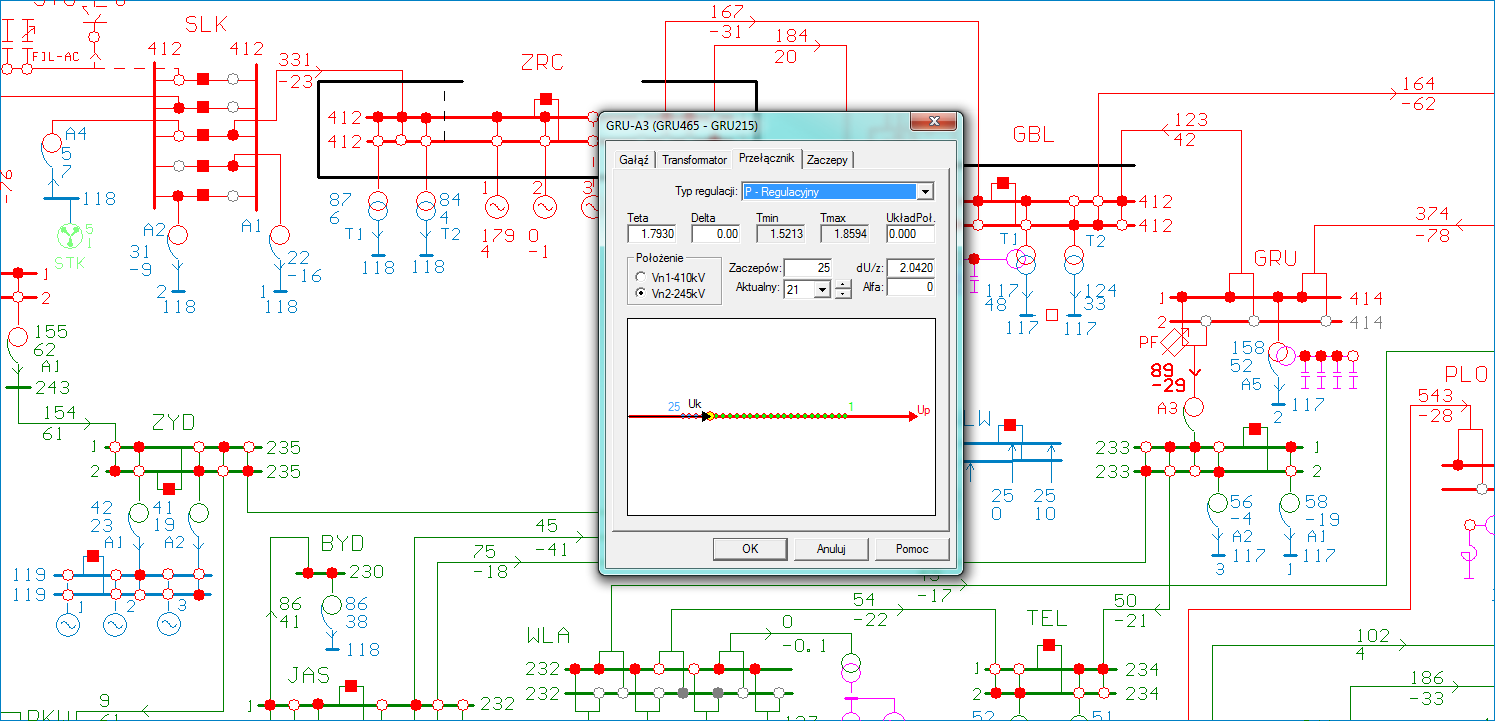 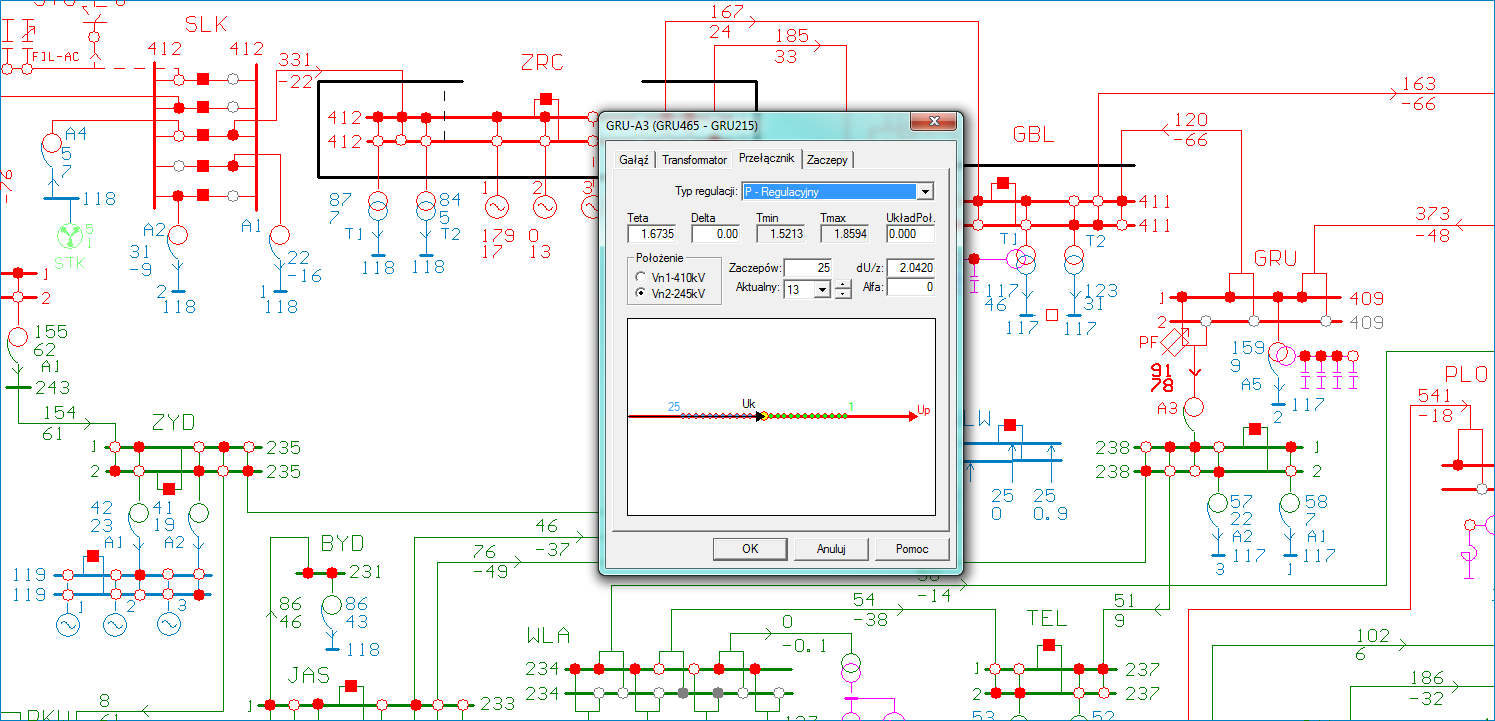 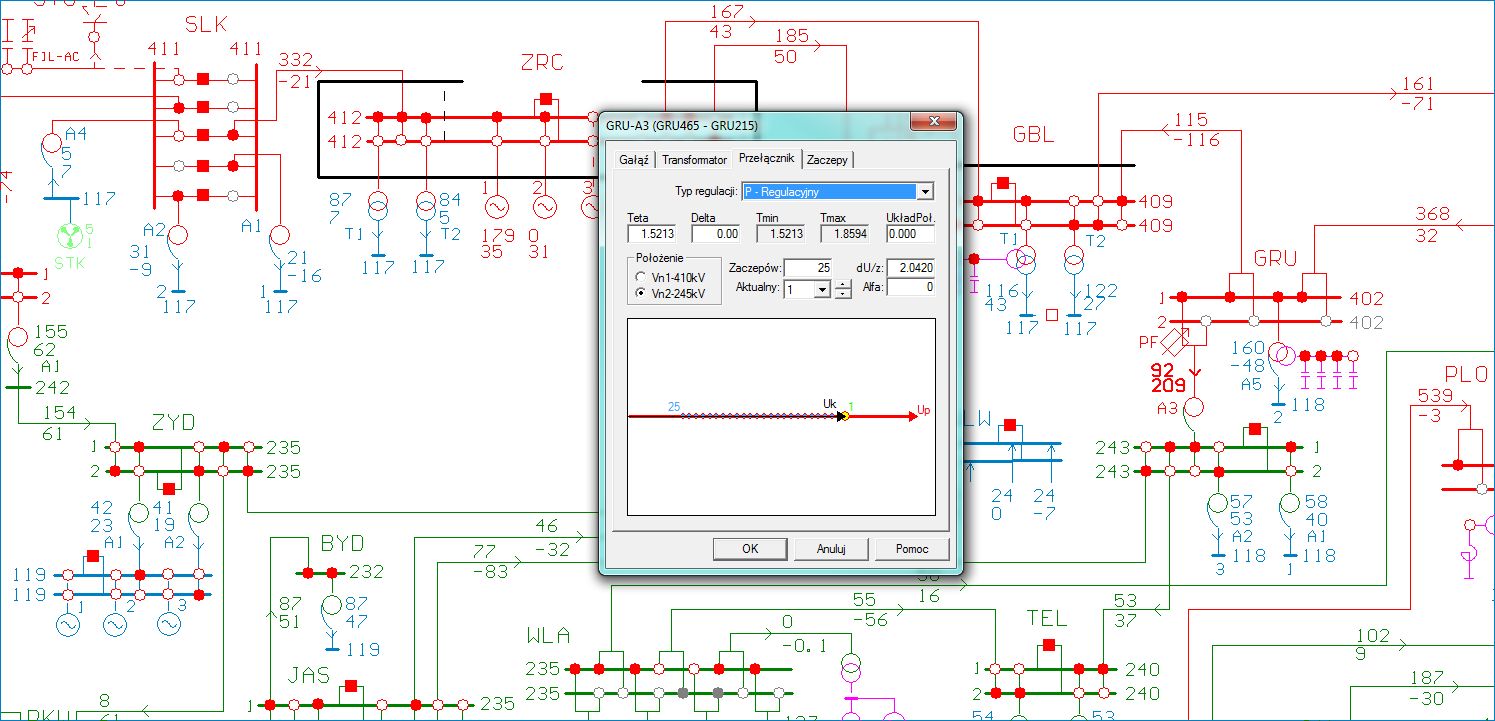 Transformator z regulacją ukośną
UG
400 kV
UD
220 kV
ΔU
ATR
TD
UG
ΔU
UD
120o
60o
UD
90o
ΔU
TR
Yy :Ua+Ubc
Yd11
Yy
P α  (ΥΔ)
Yd5
ΔU
Θ
Θ
ATR – transformator główny
TR – transformator regulacyjny
Pα – przełącznik kąta napięcia dodawczego
TD – transformator dodawczy
Symulacja regulacji ukośnej
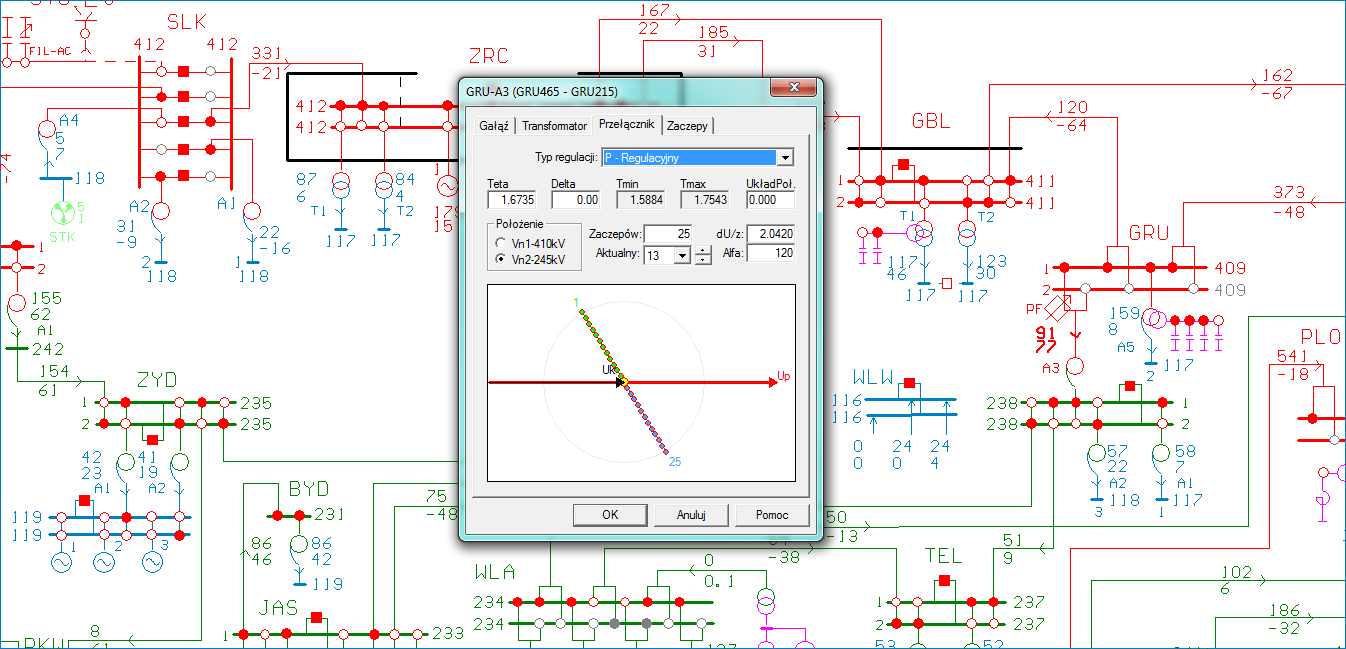 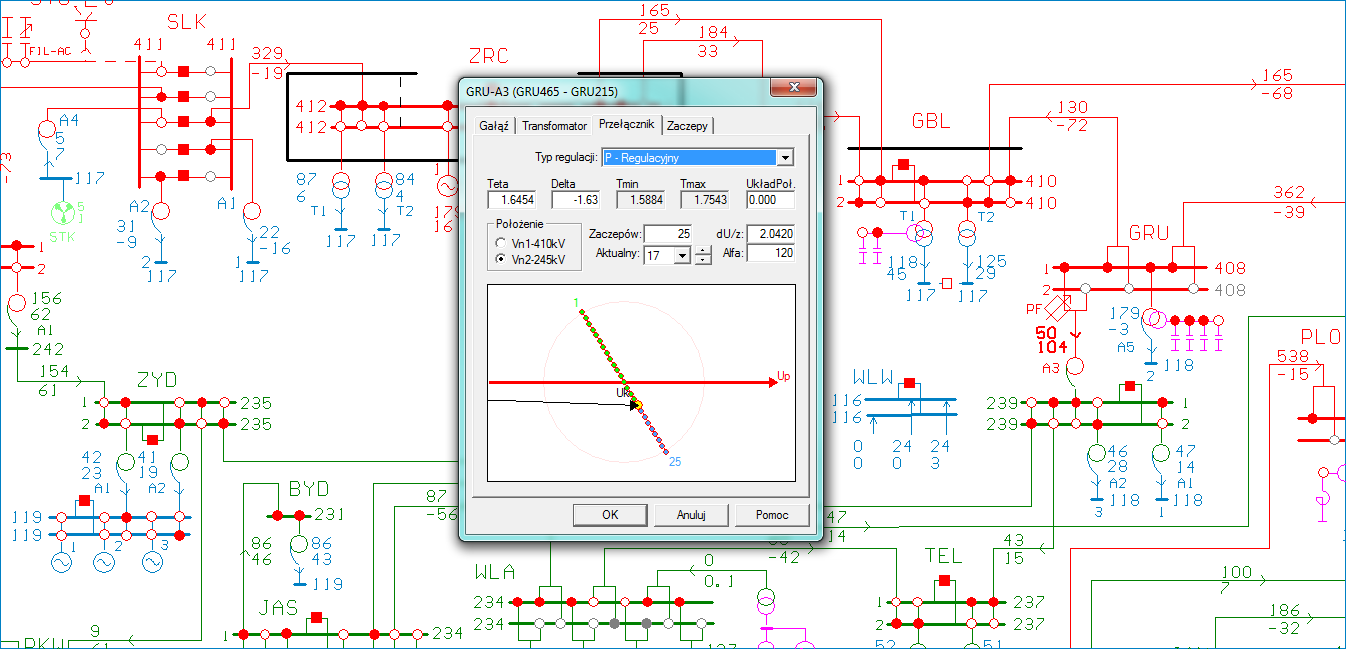 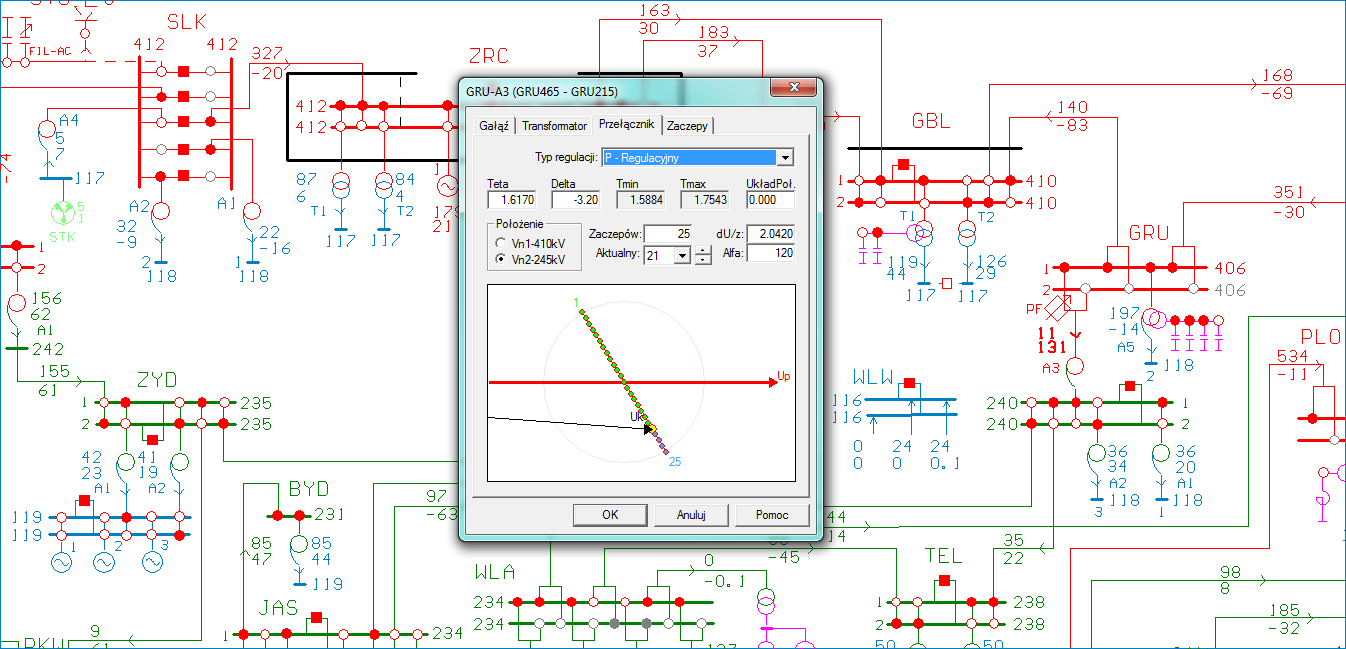 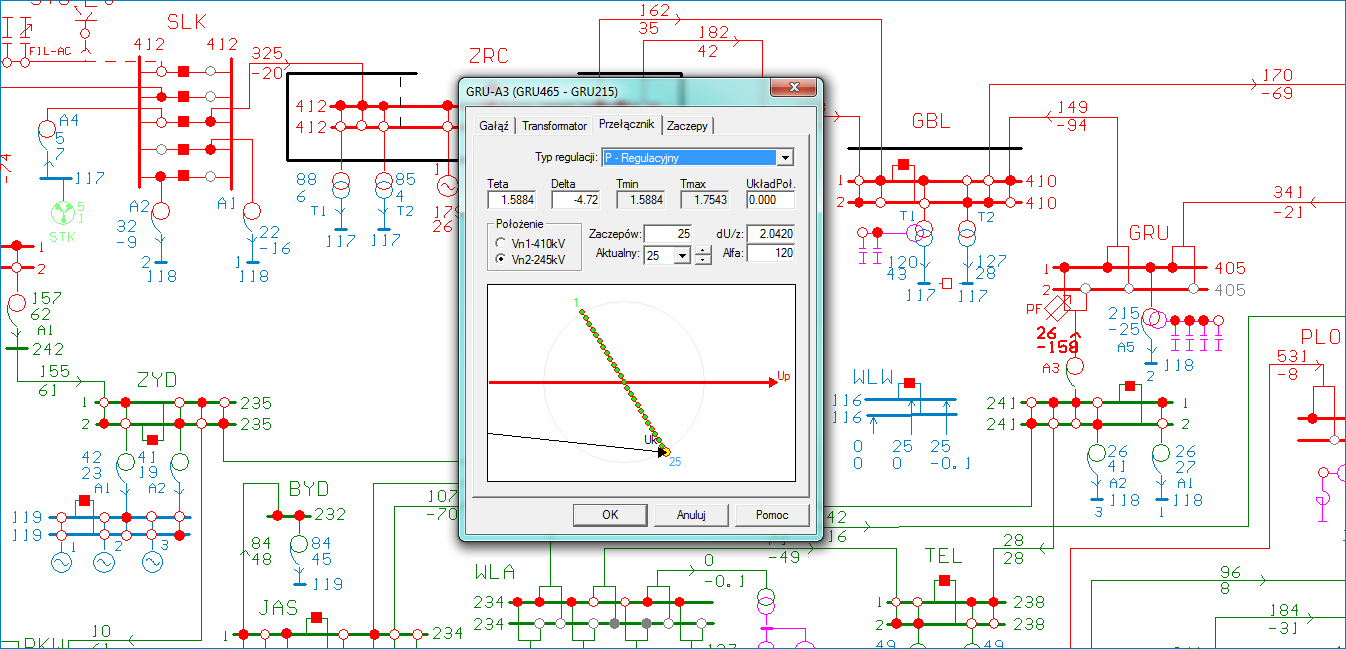 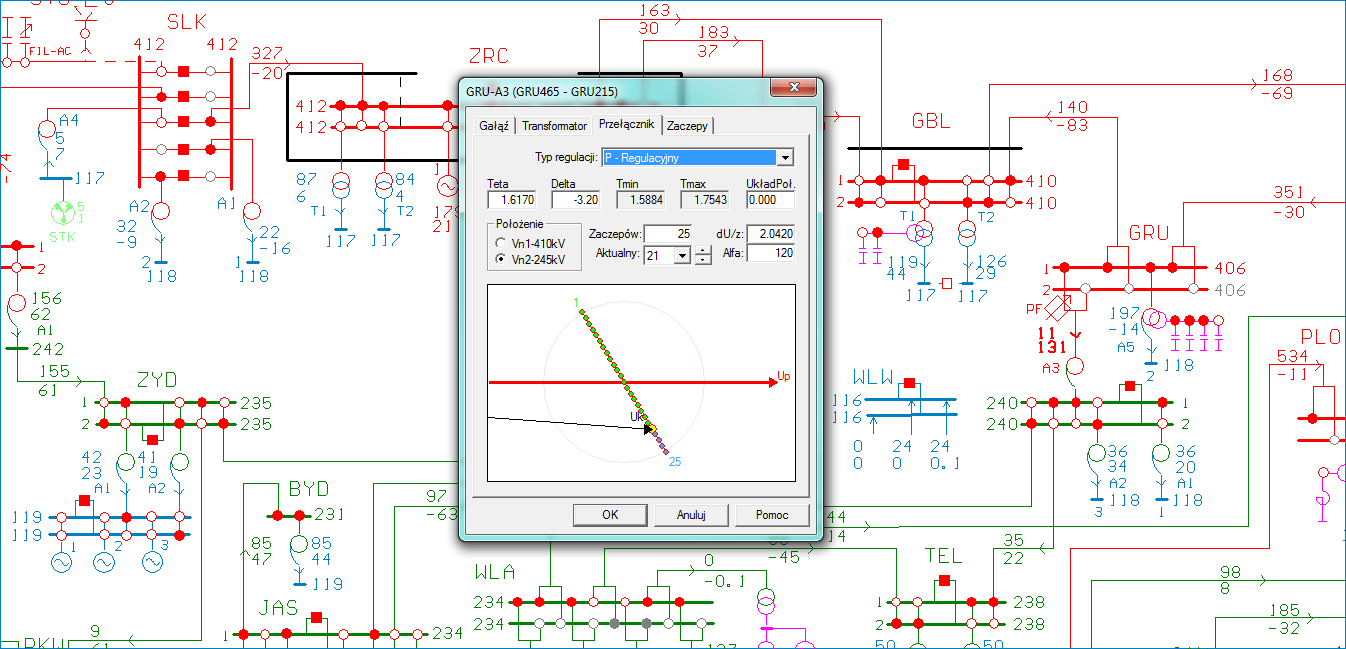 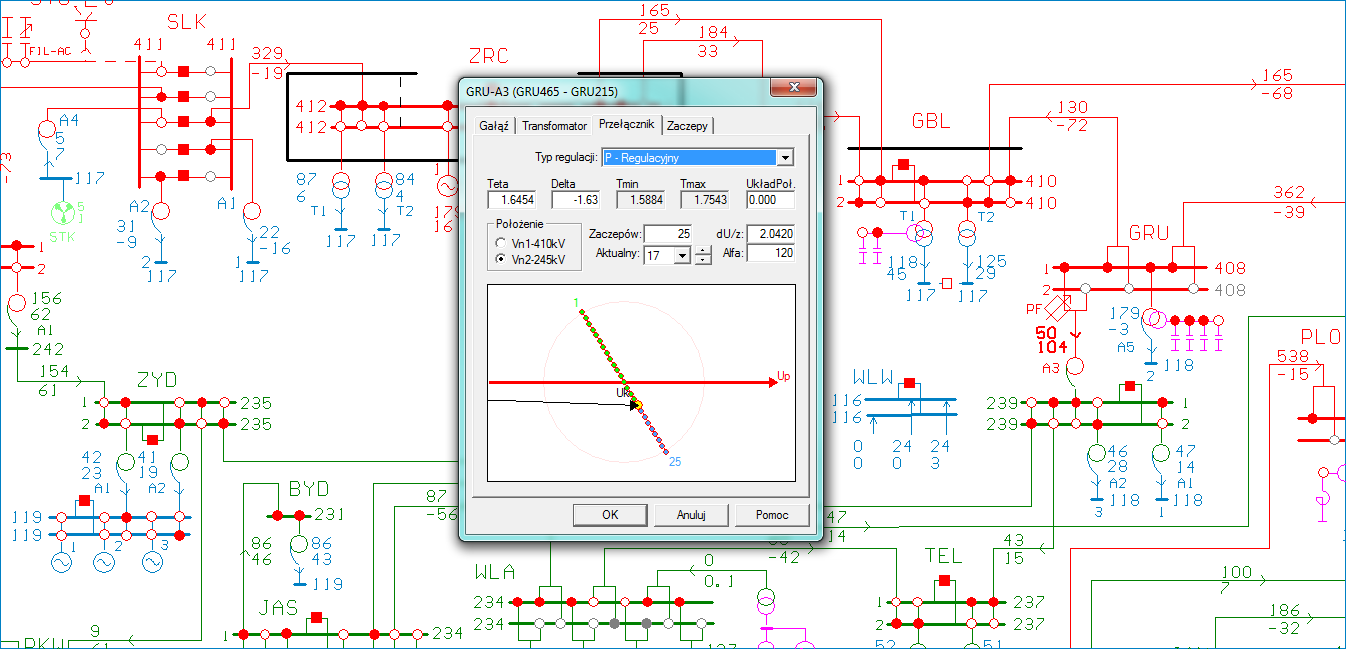 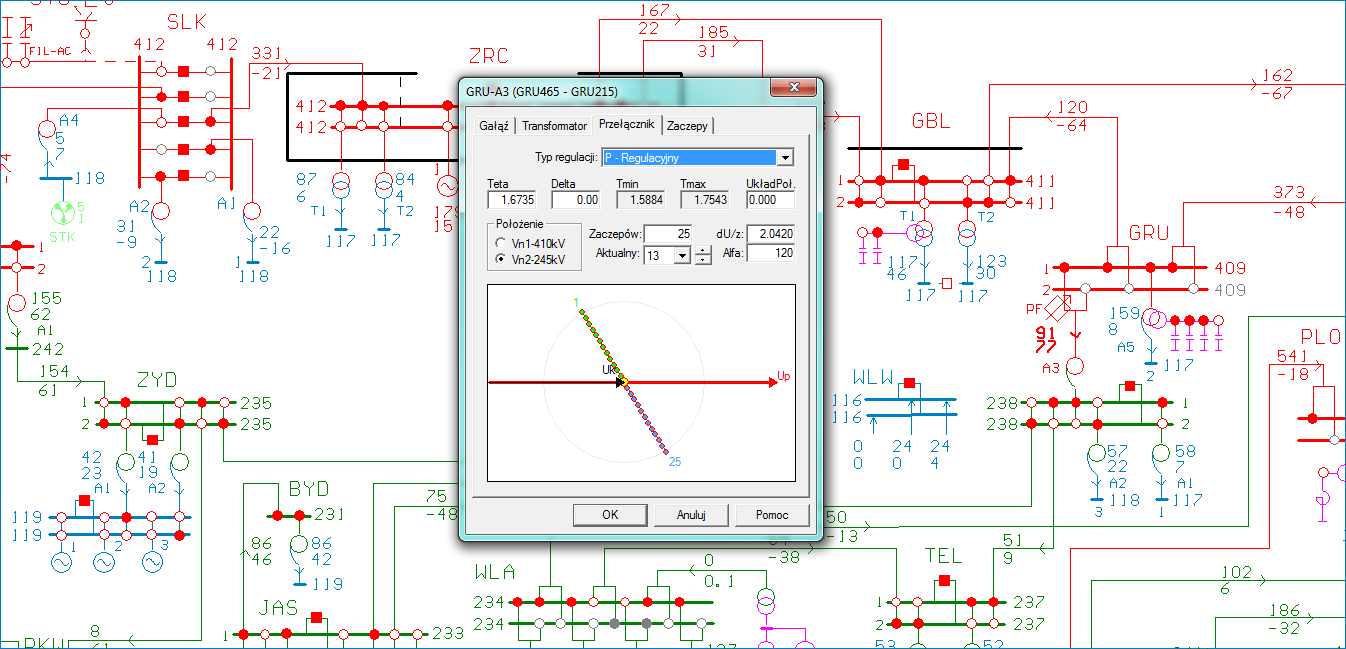 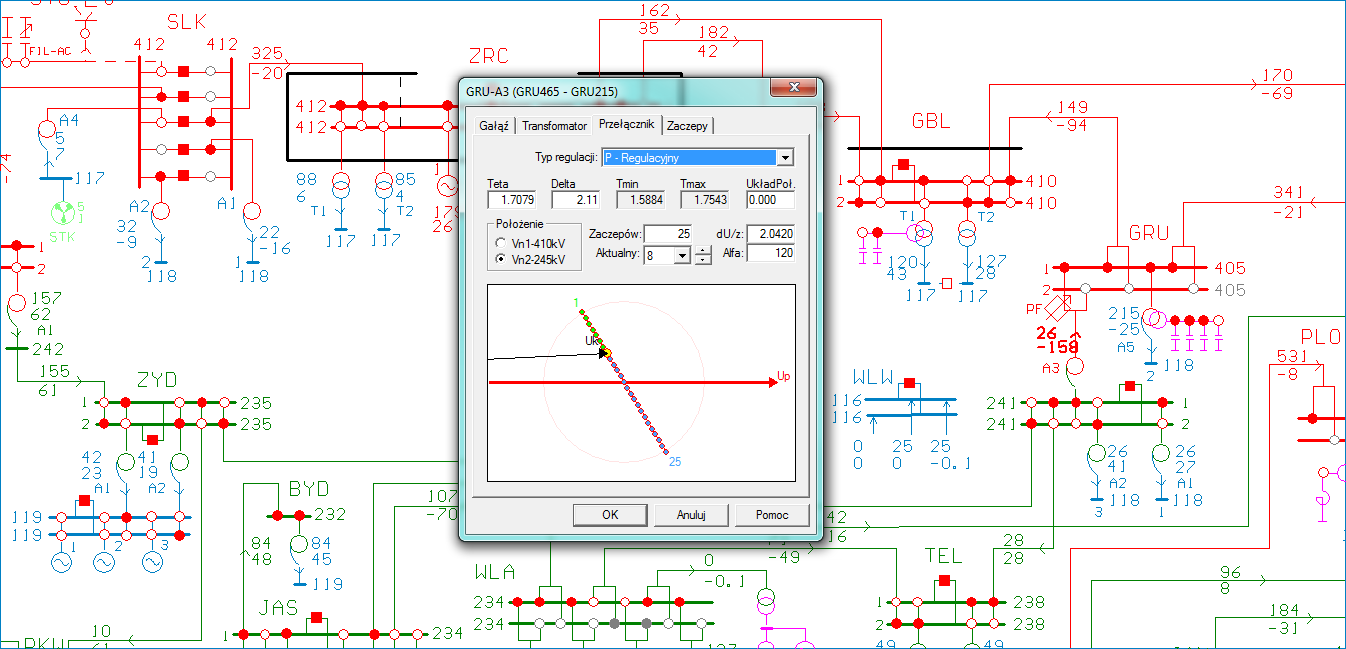 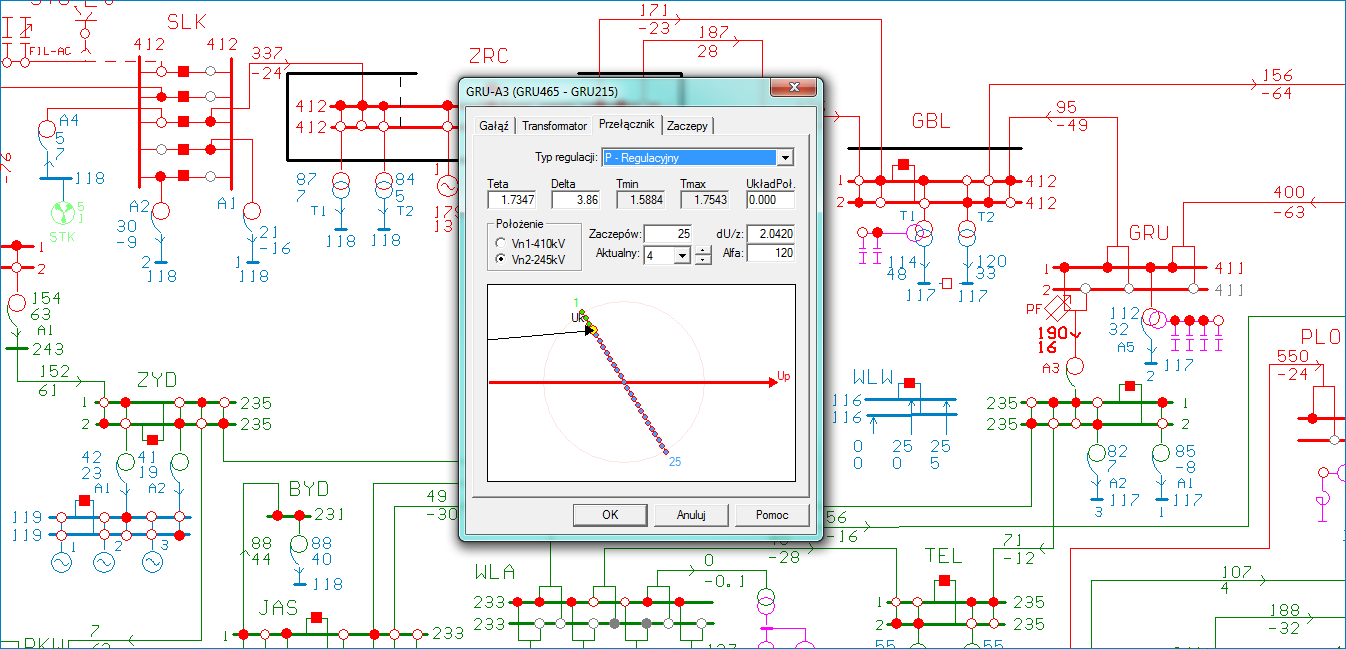 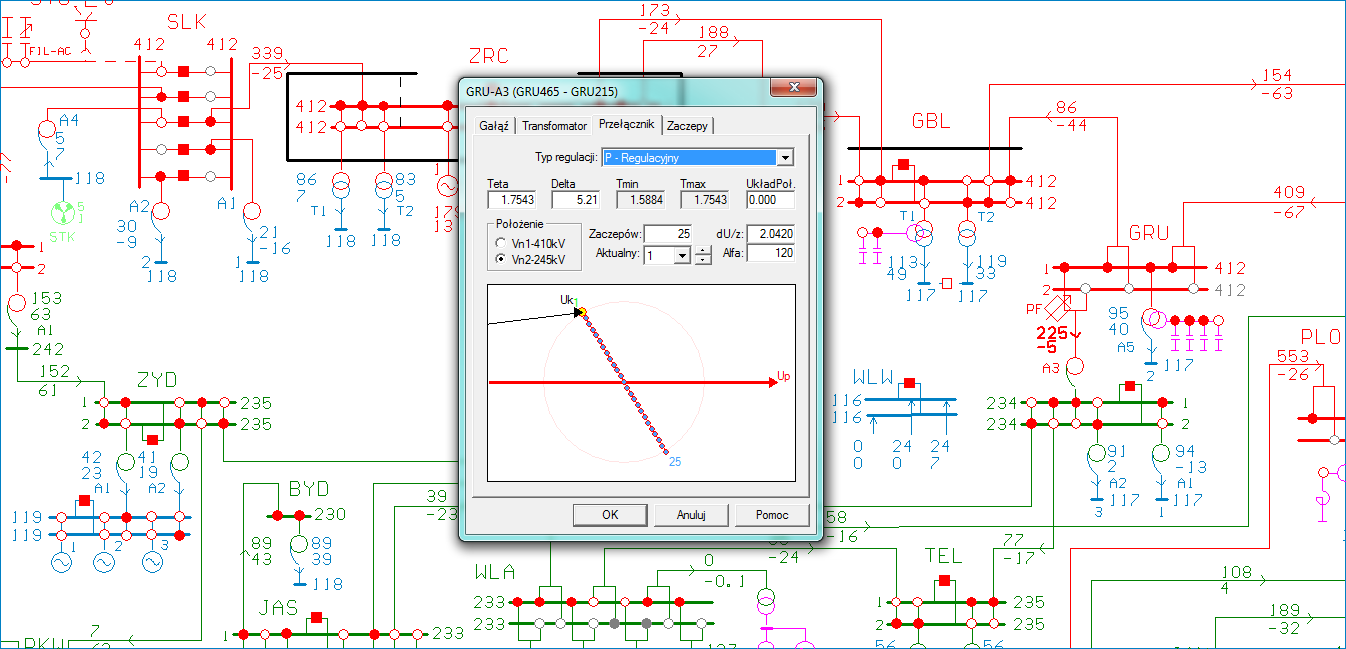 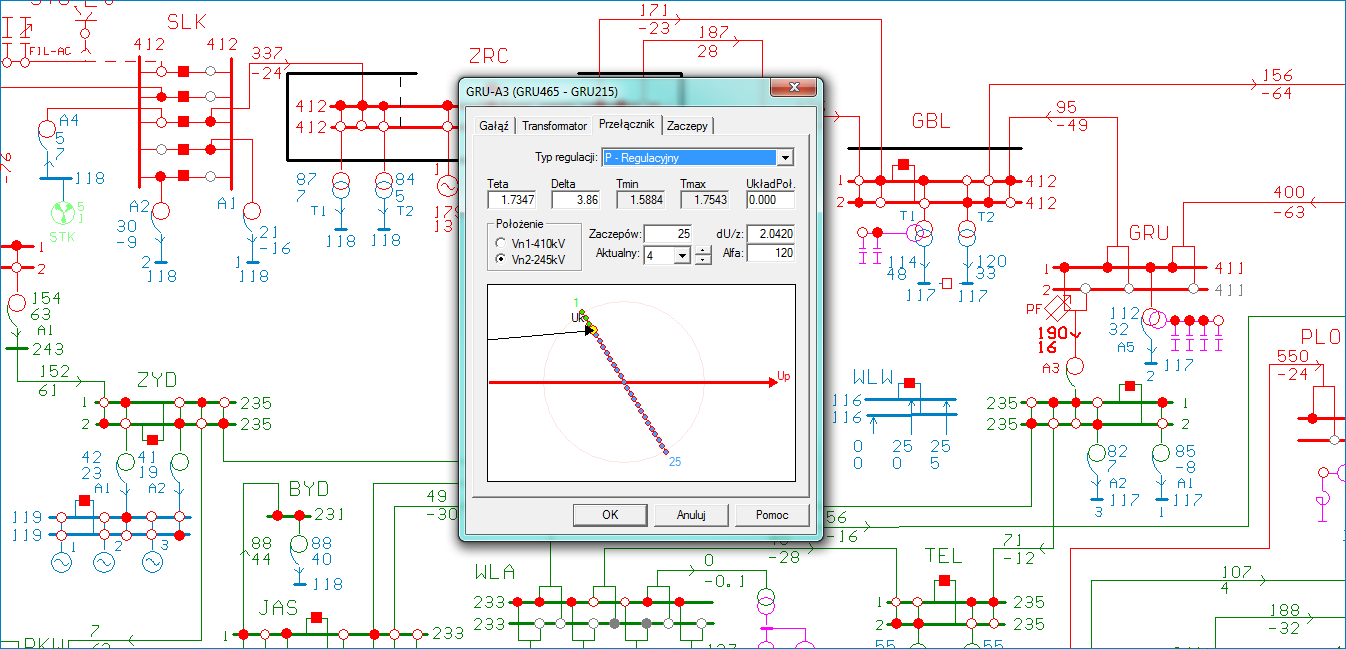 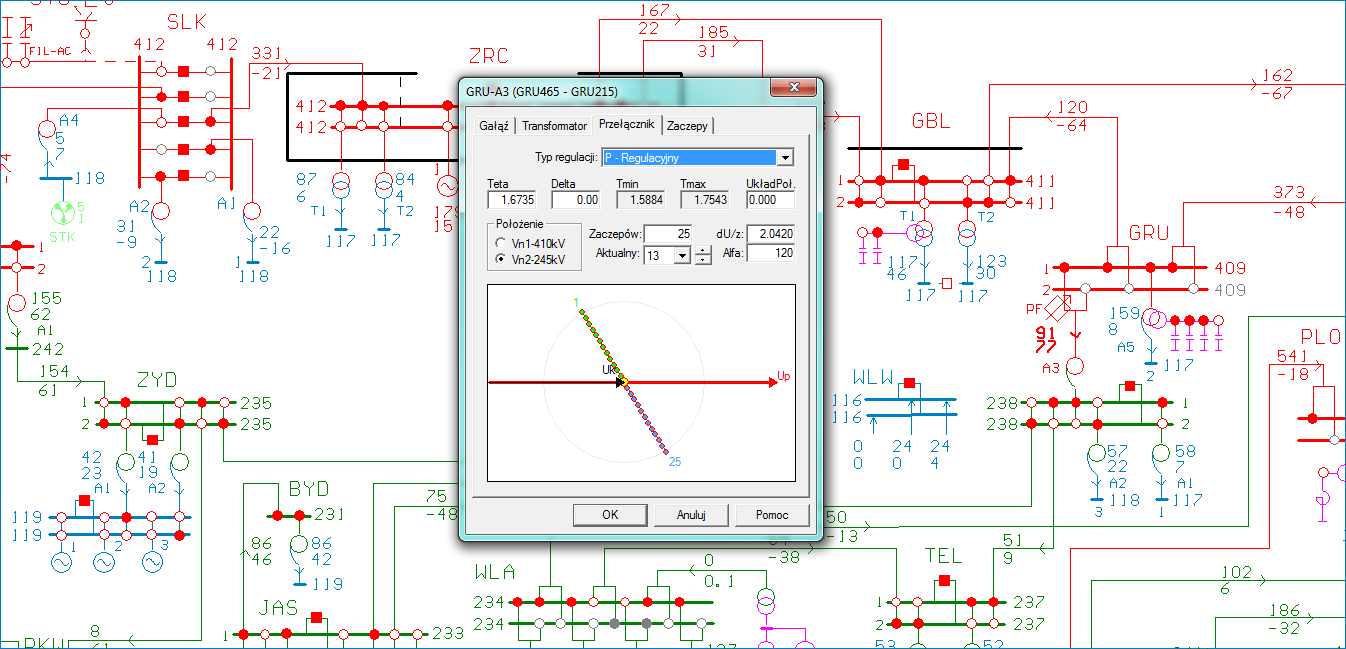 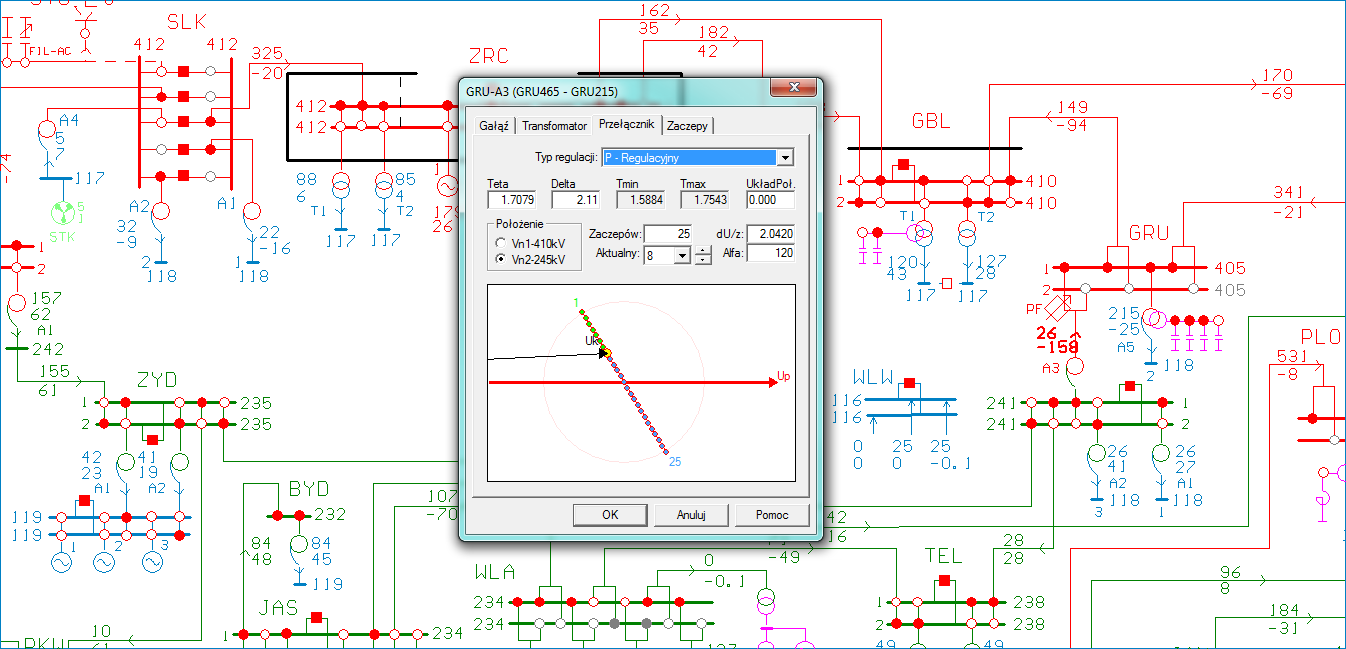 Ua
Uab
Uac
Uc
Ub
Ubc
L3
L1
L2
S3
S1
S2
Transformatory z regulacją poprzeczną - przesuwniki fazowe
ΔUac
ΔUab
ΔUbc
a
b
c
Symulacja regulacji poprzecznej
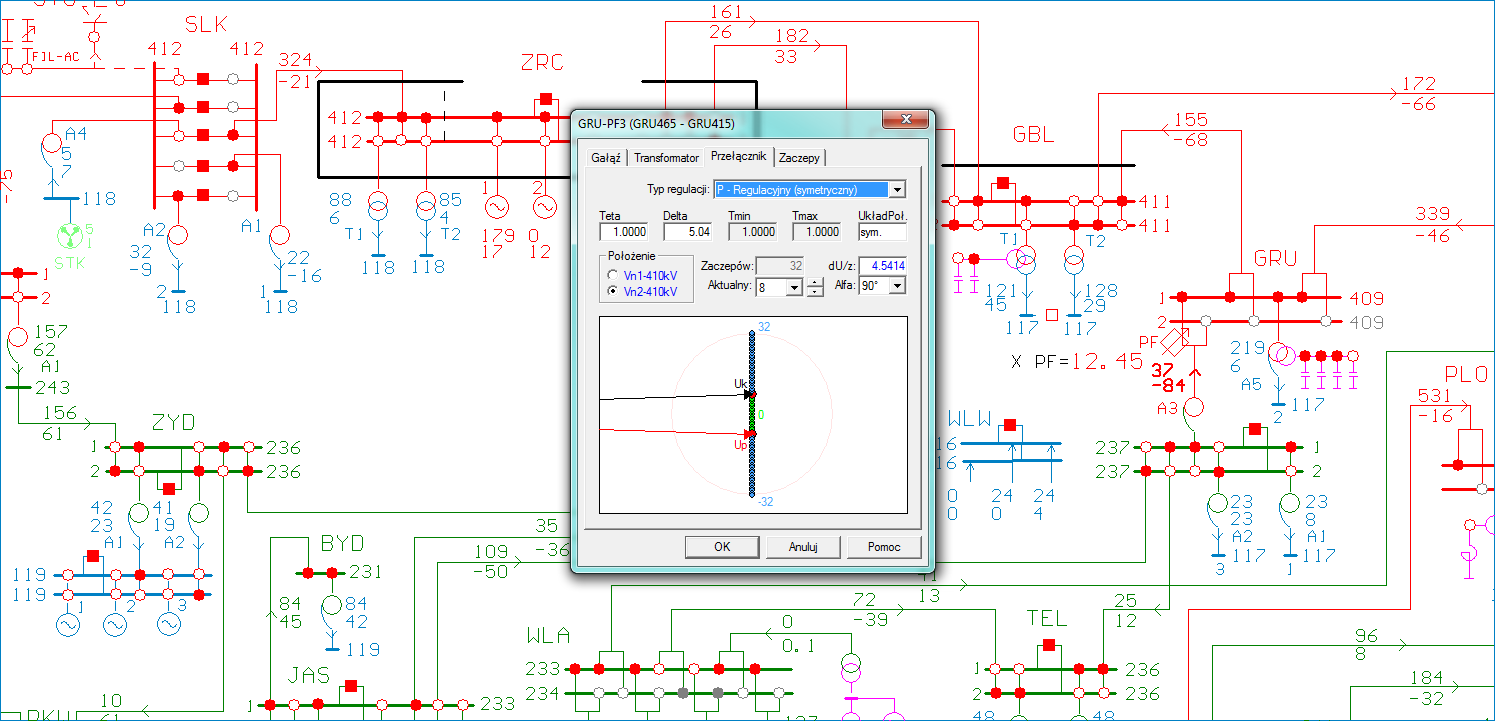 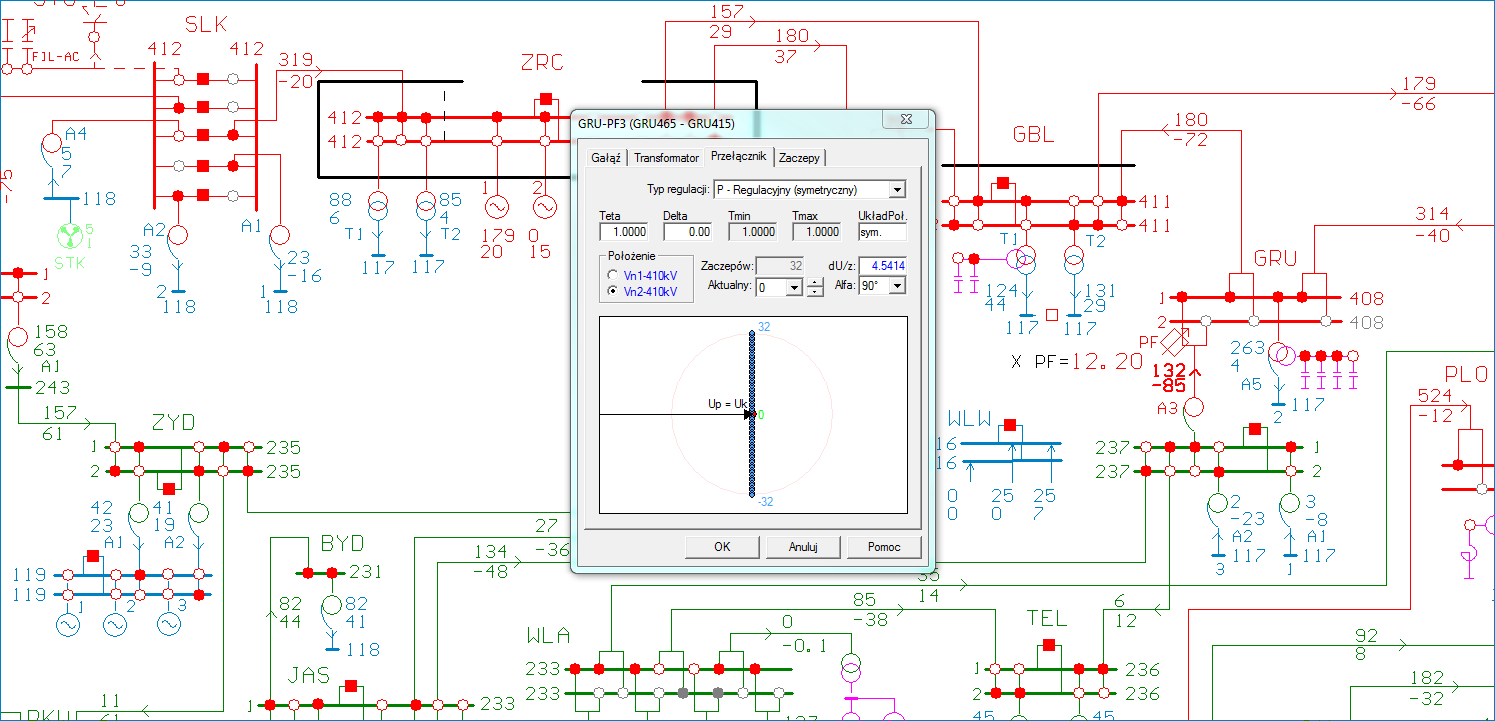 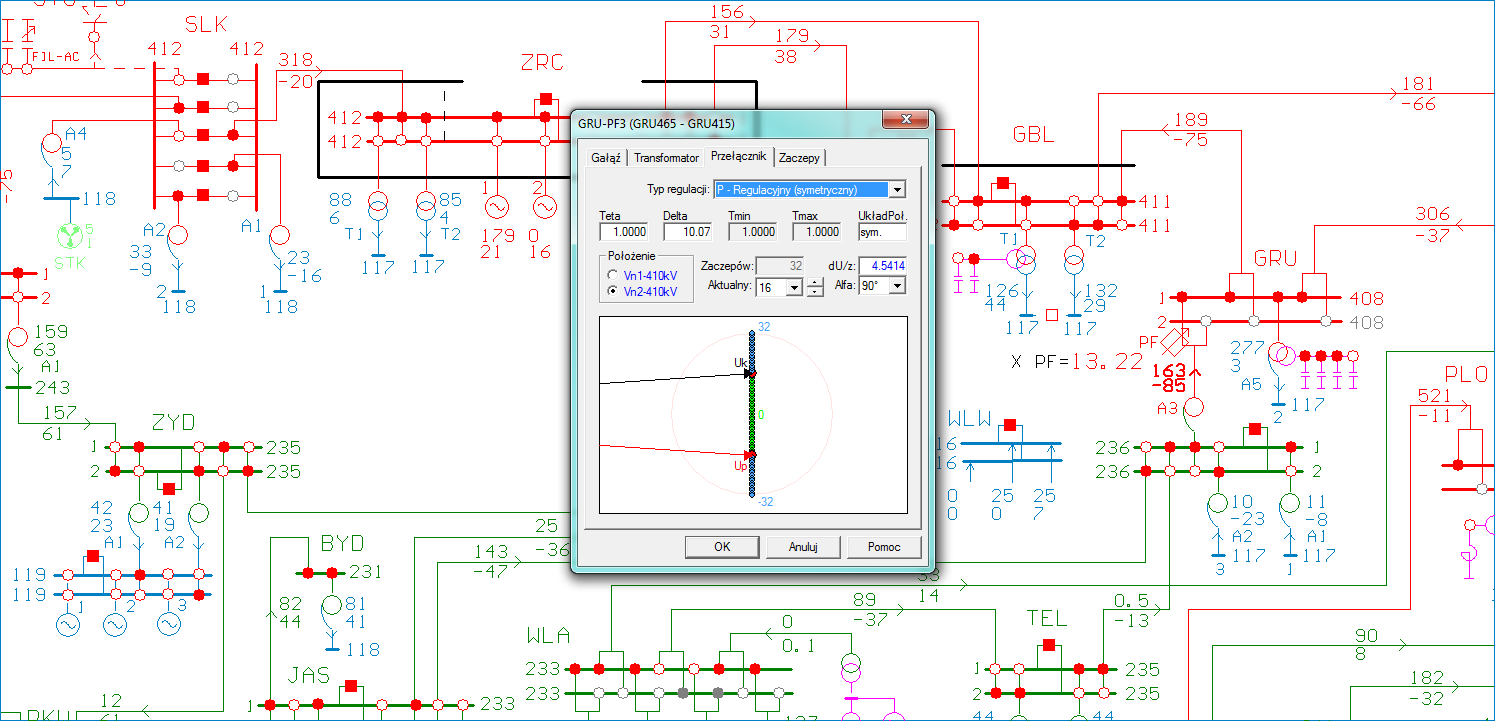 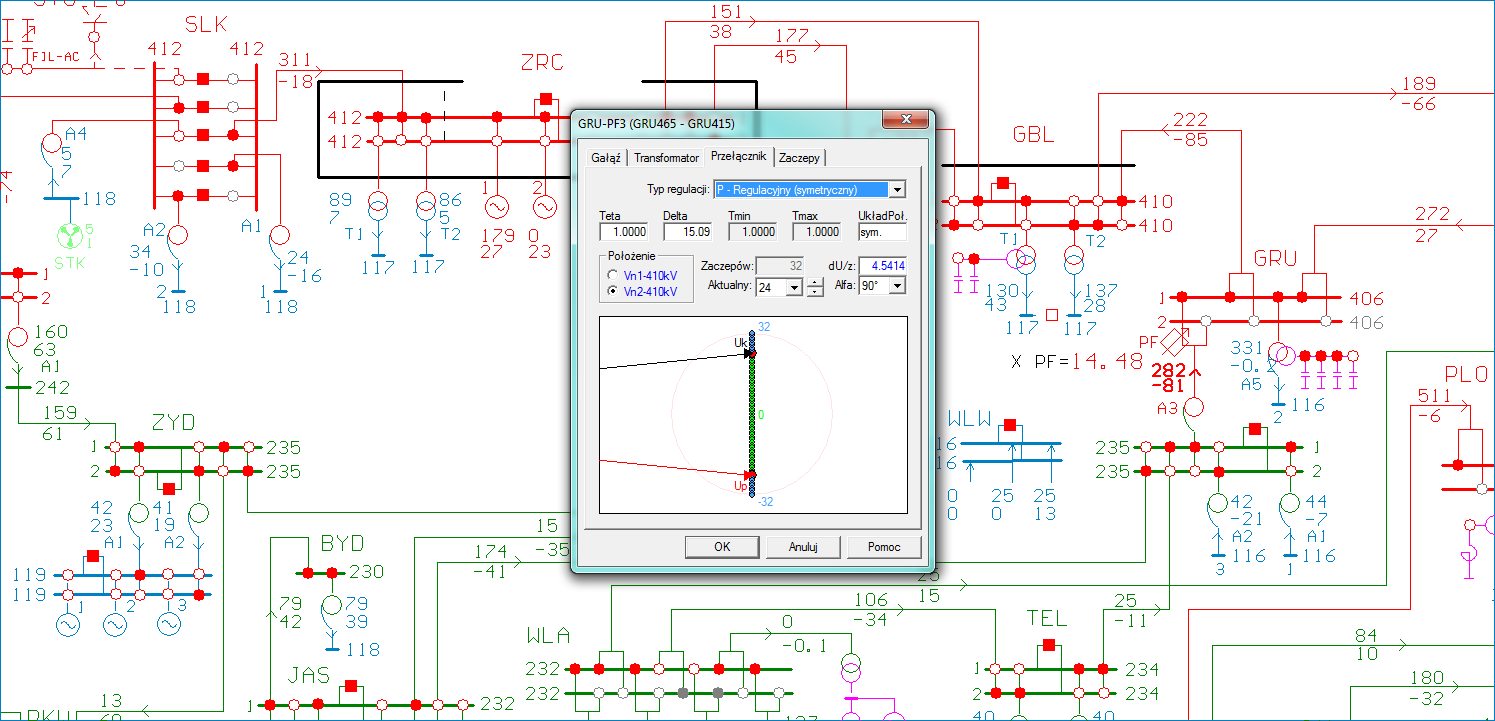 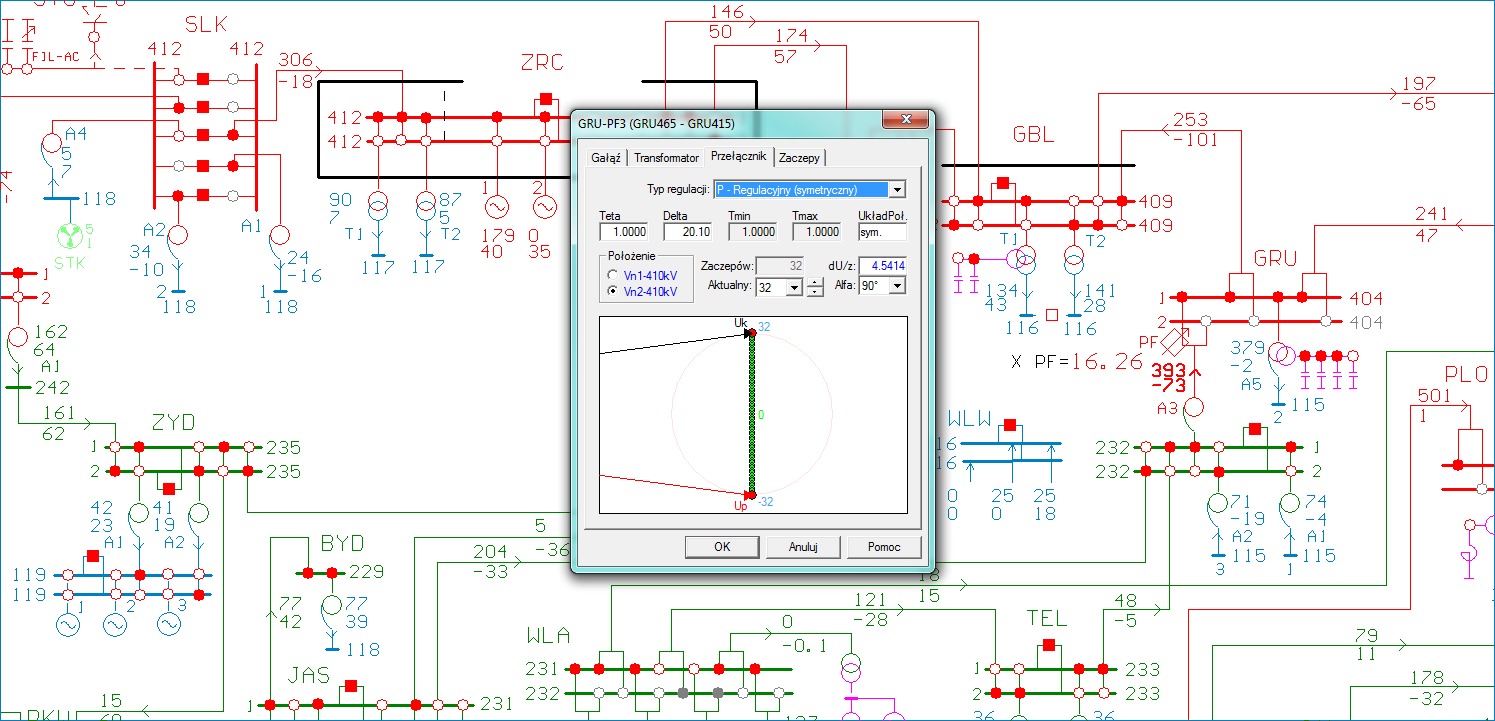 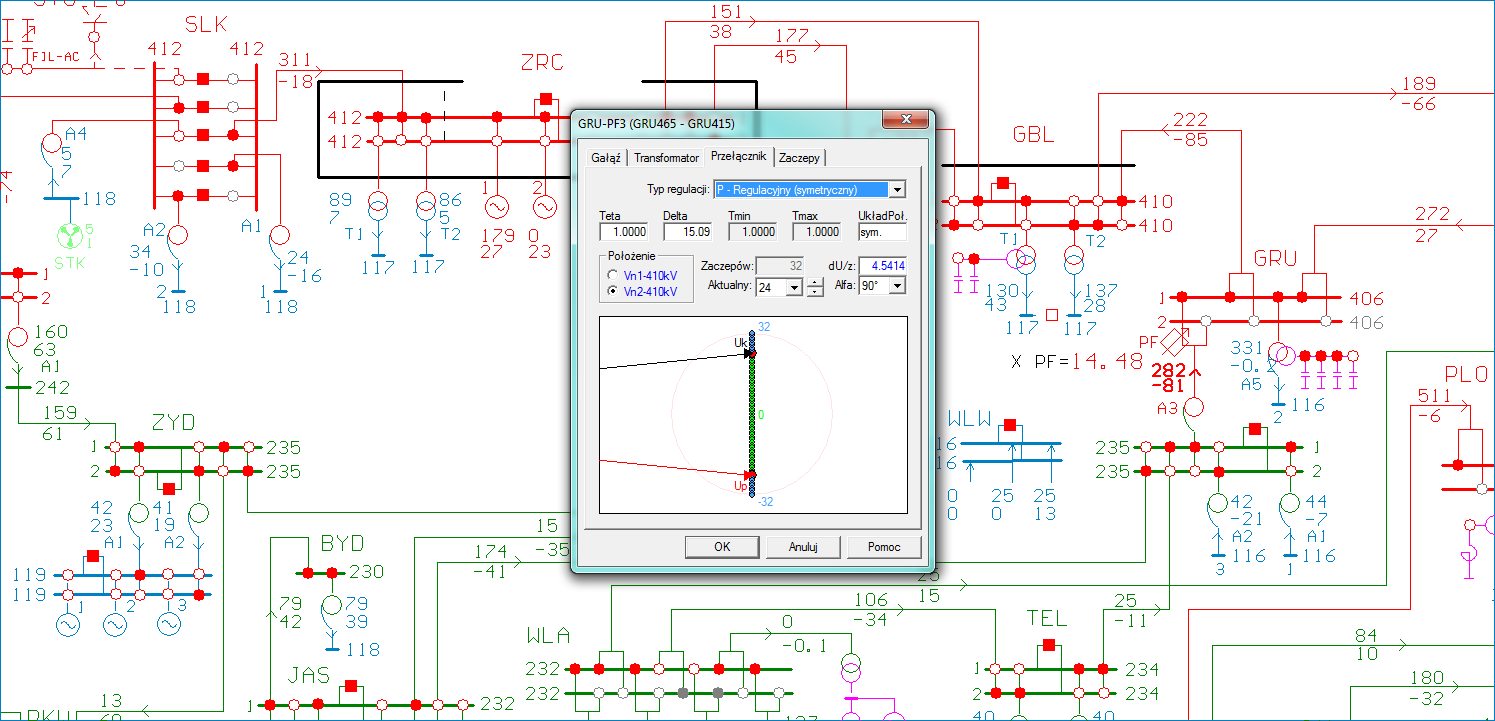 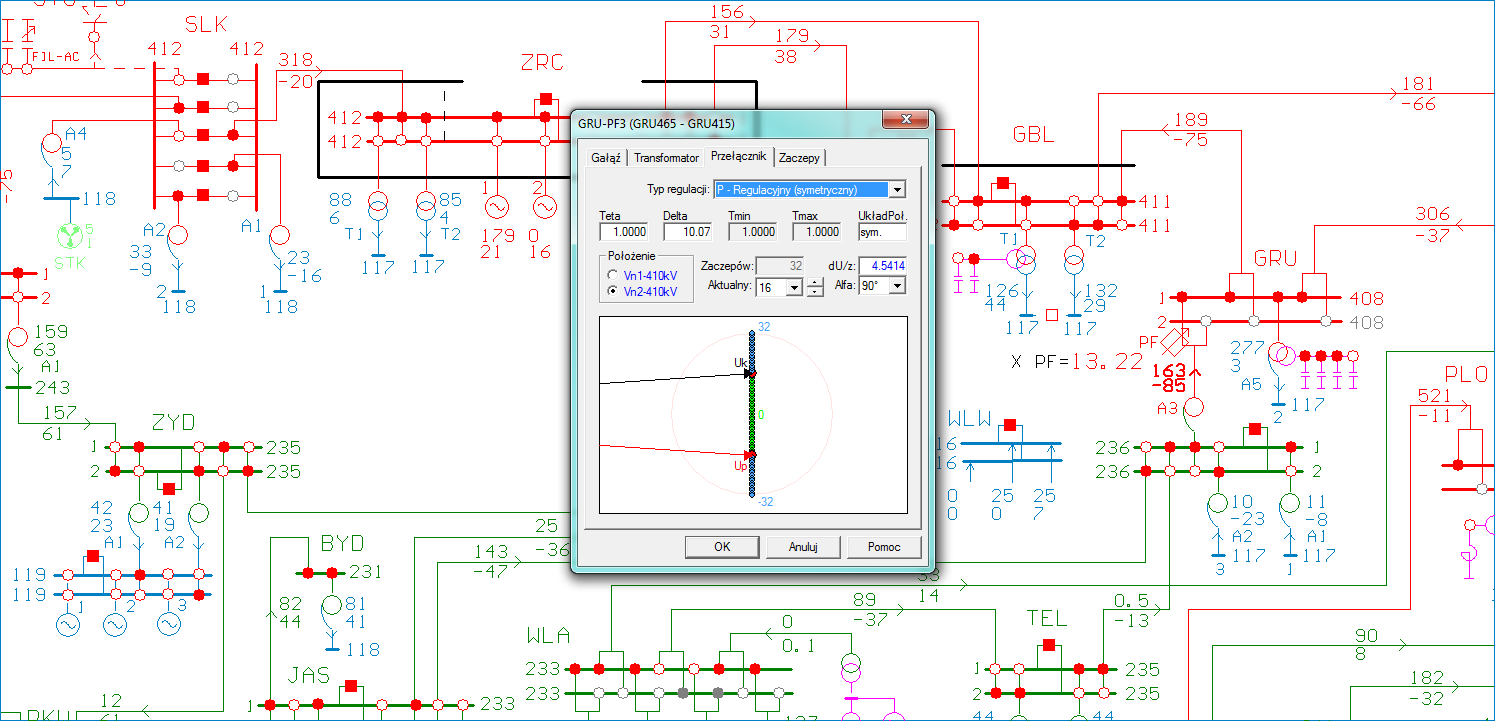 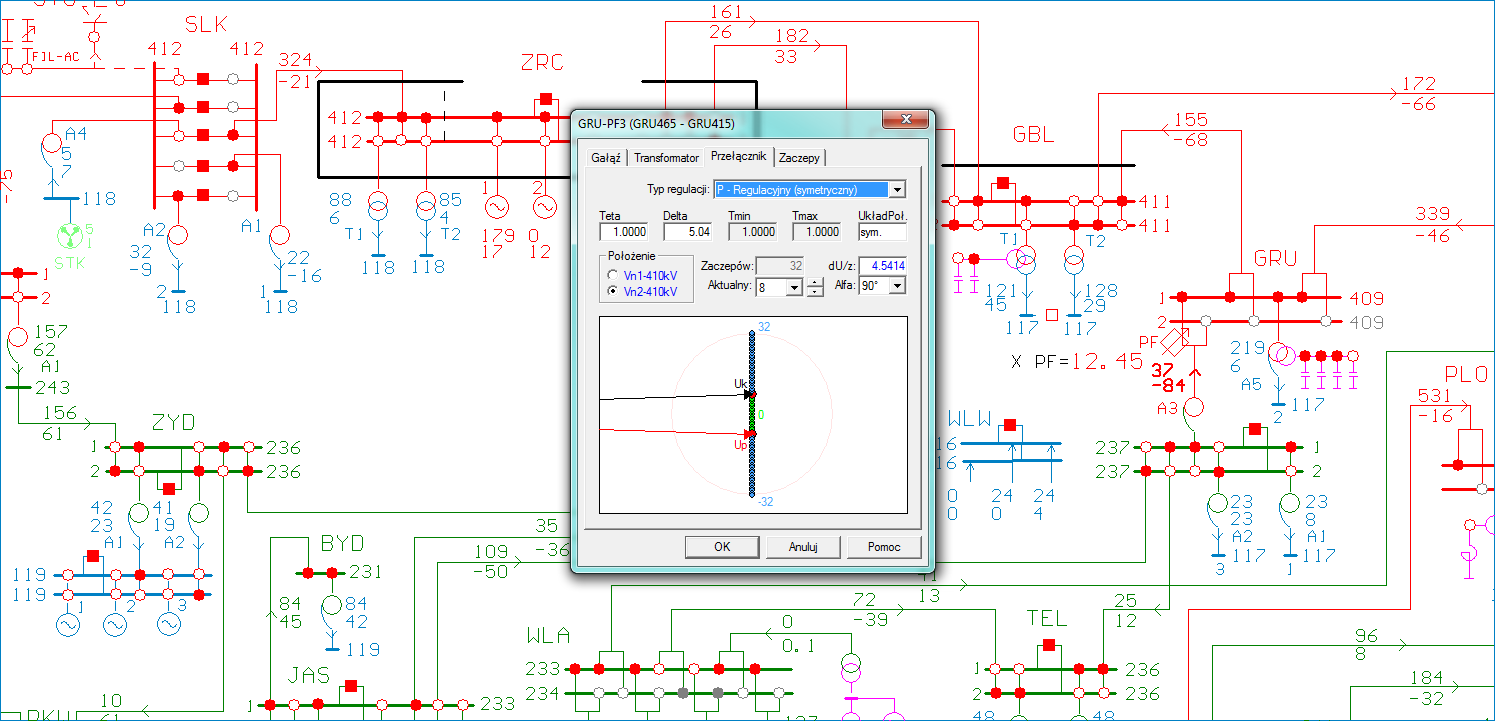 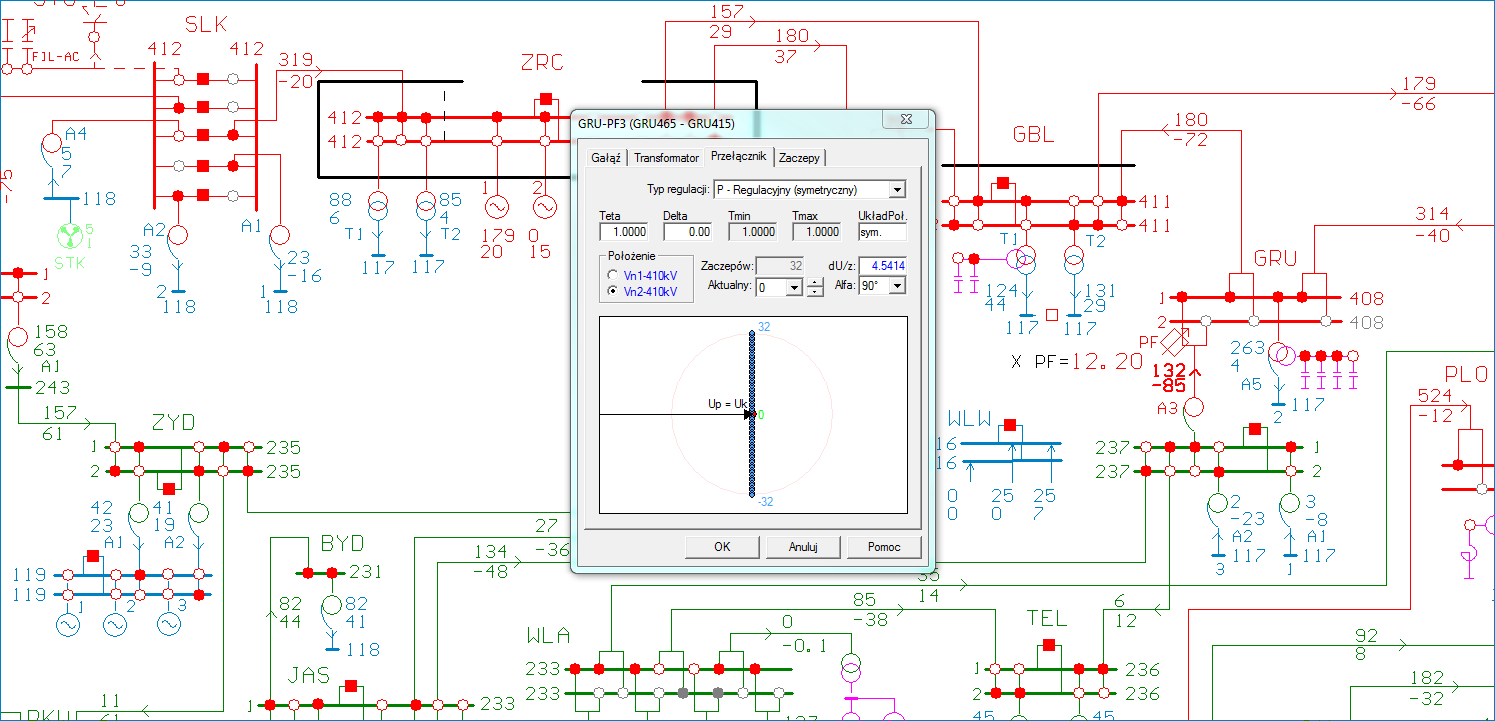 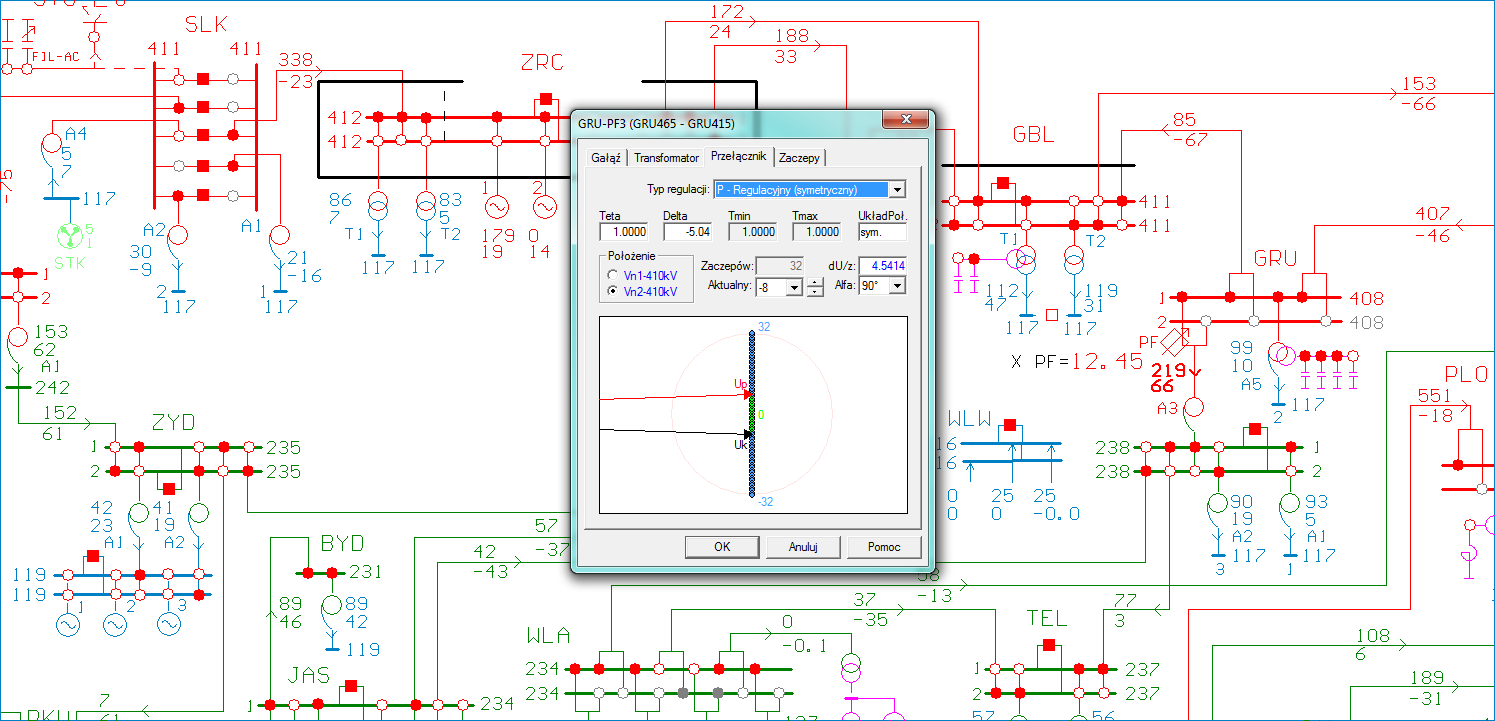 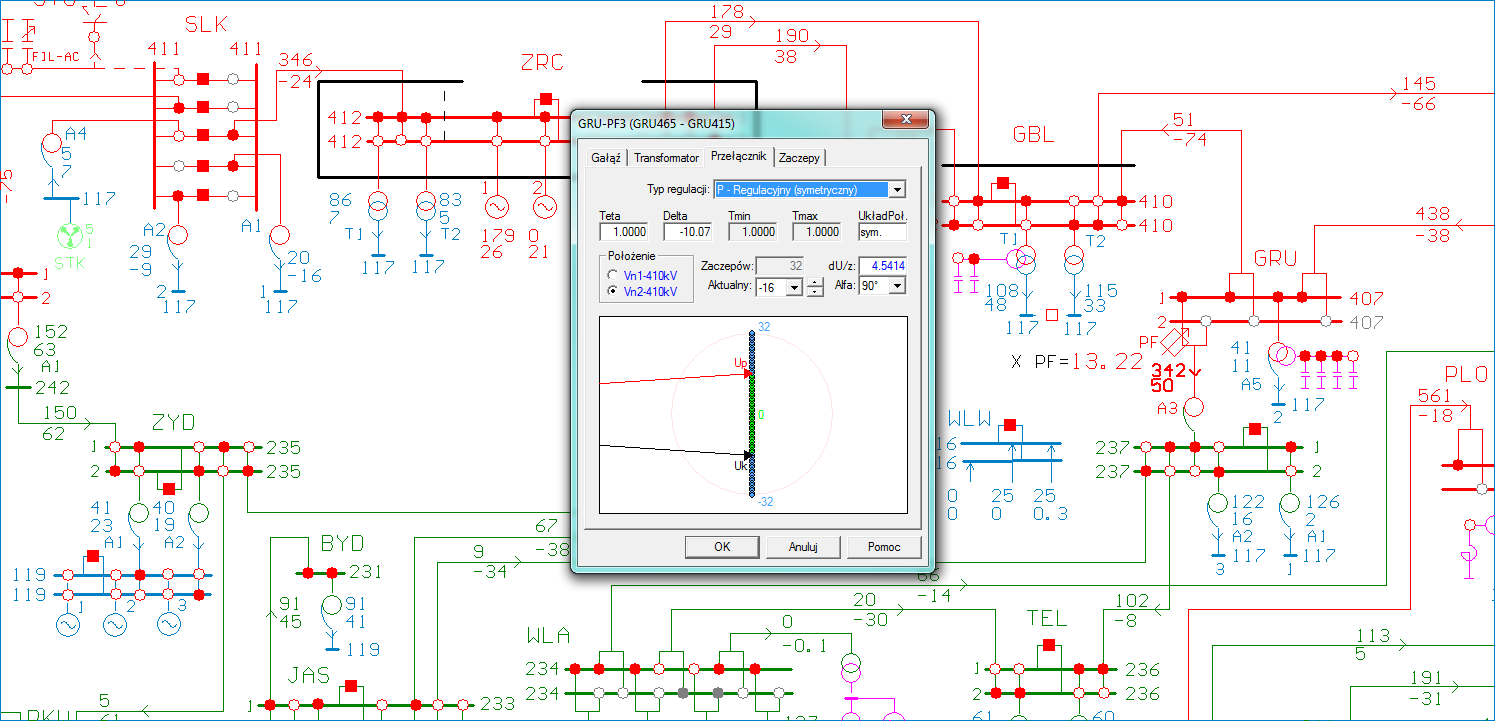 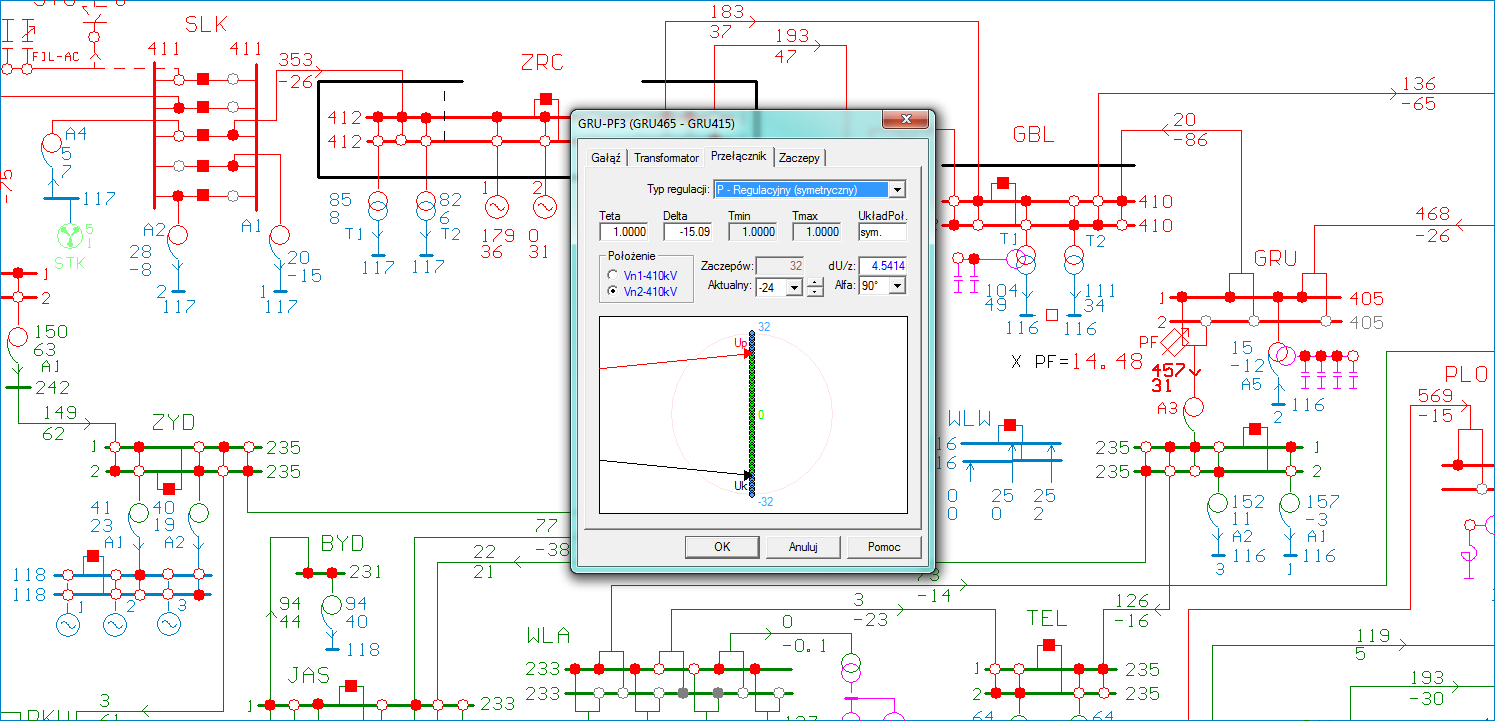 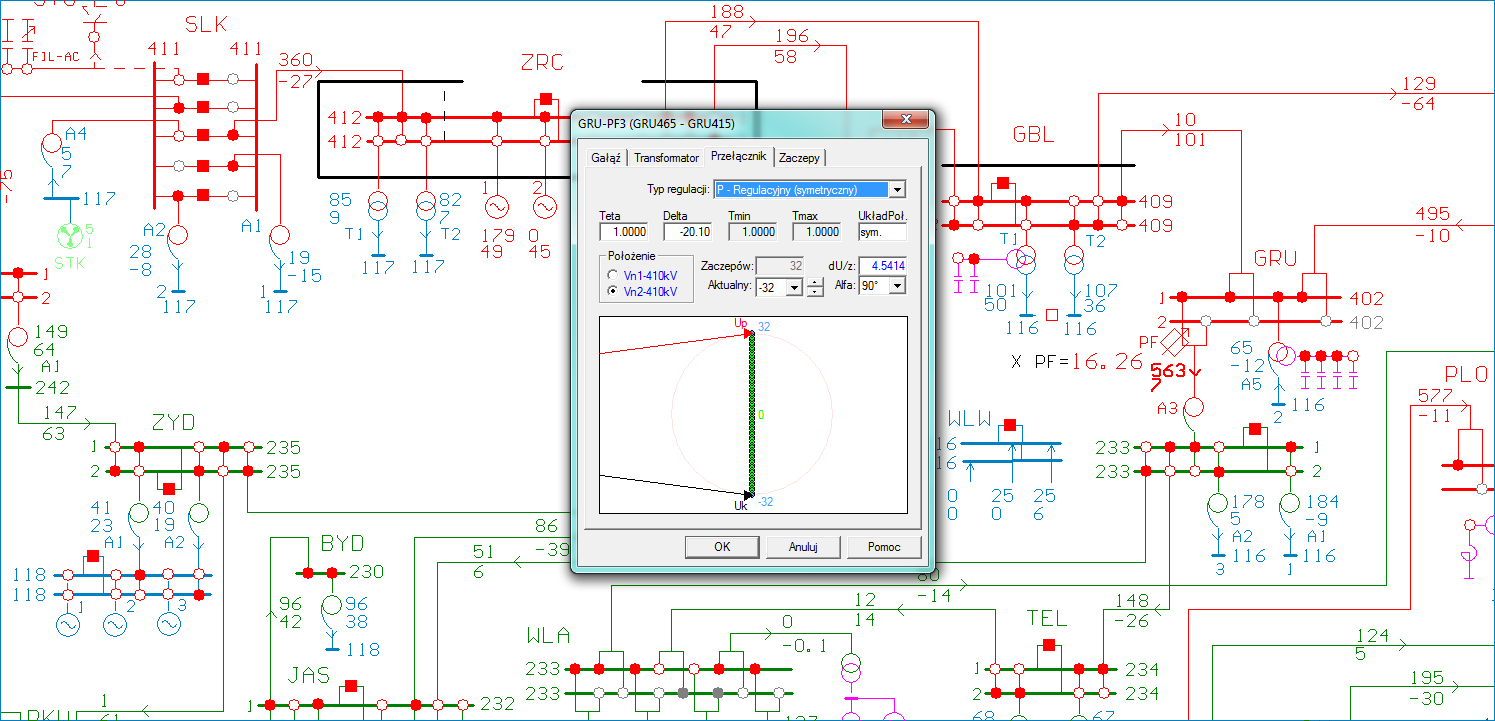 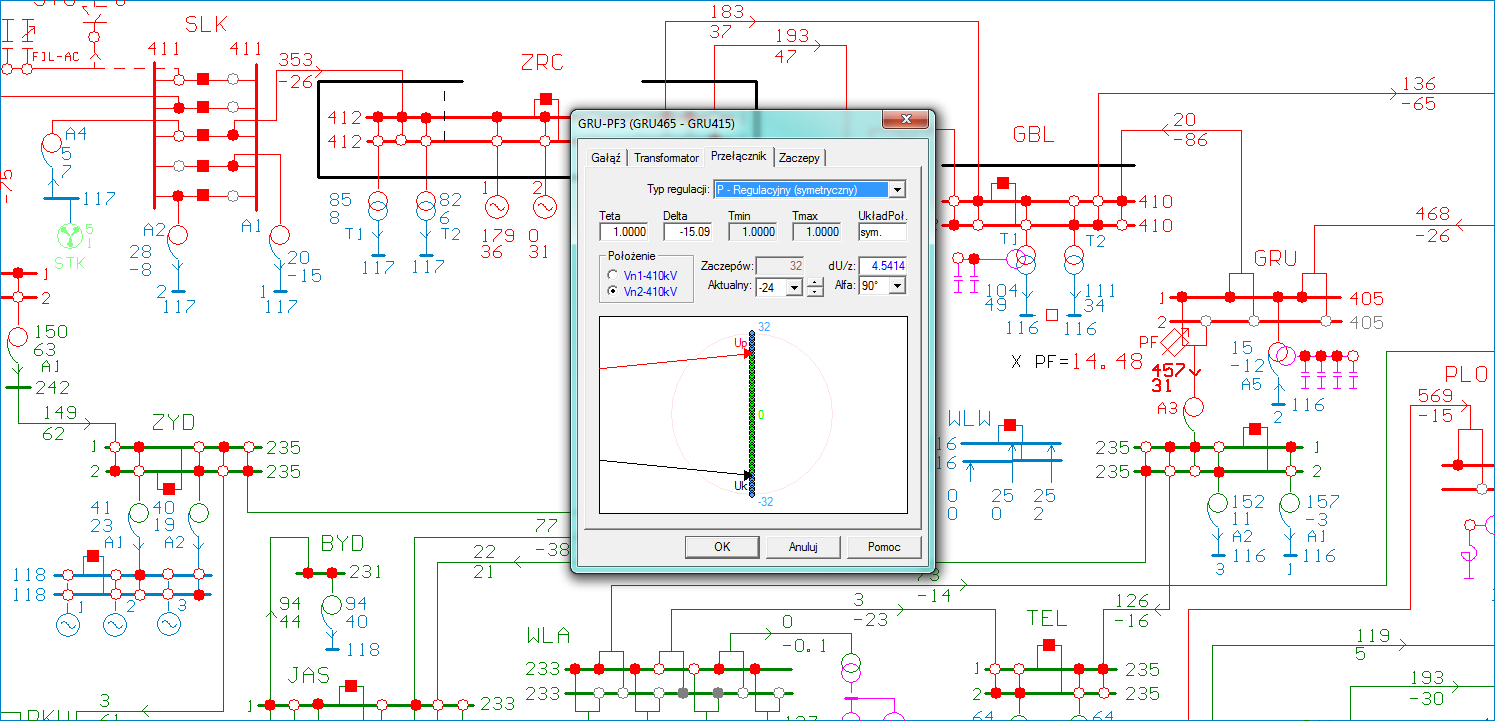 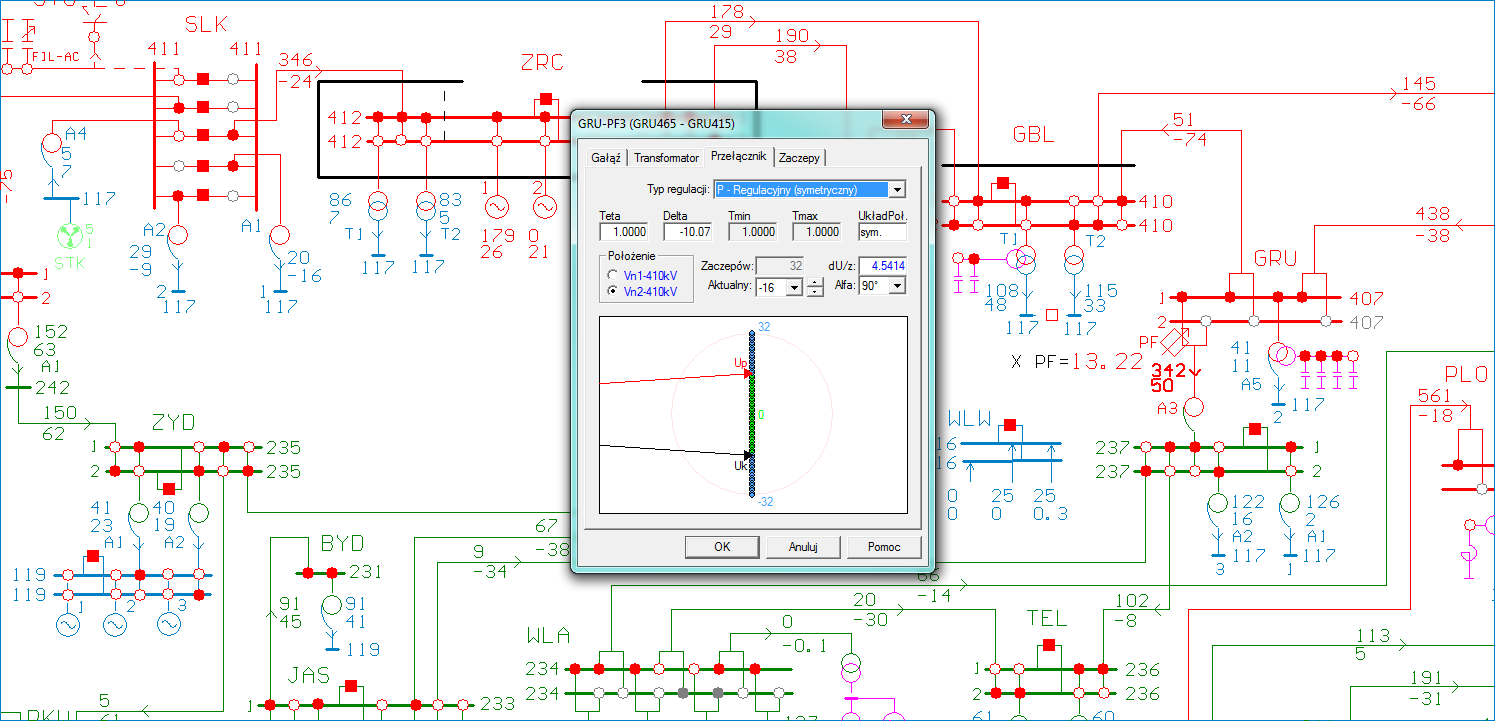 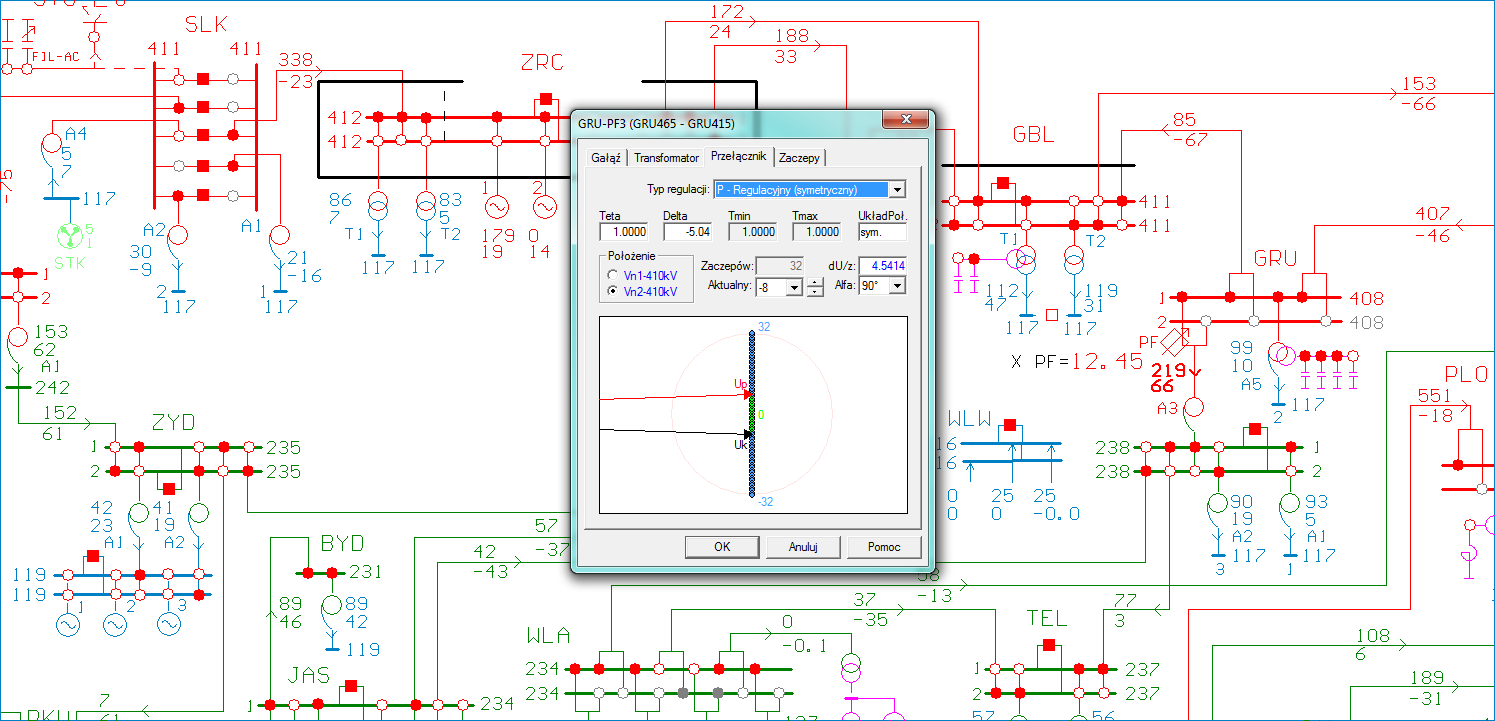 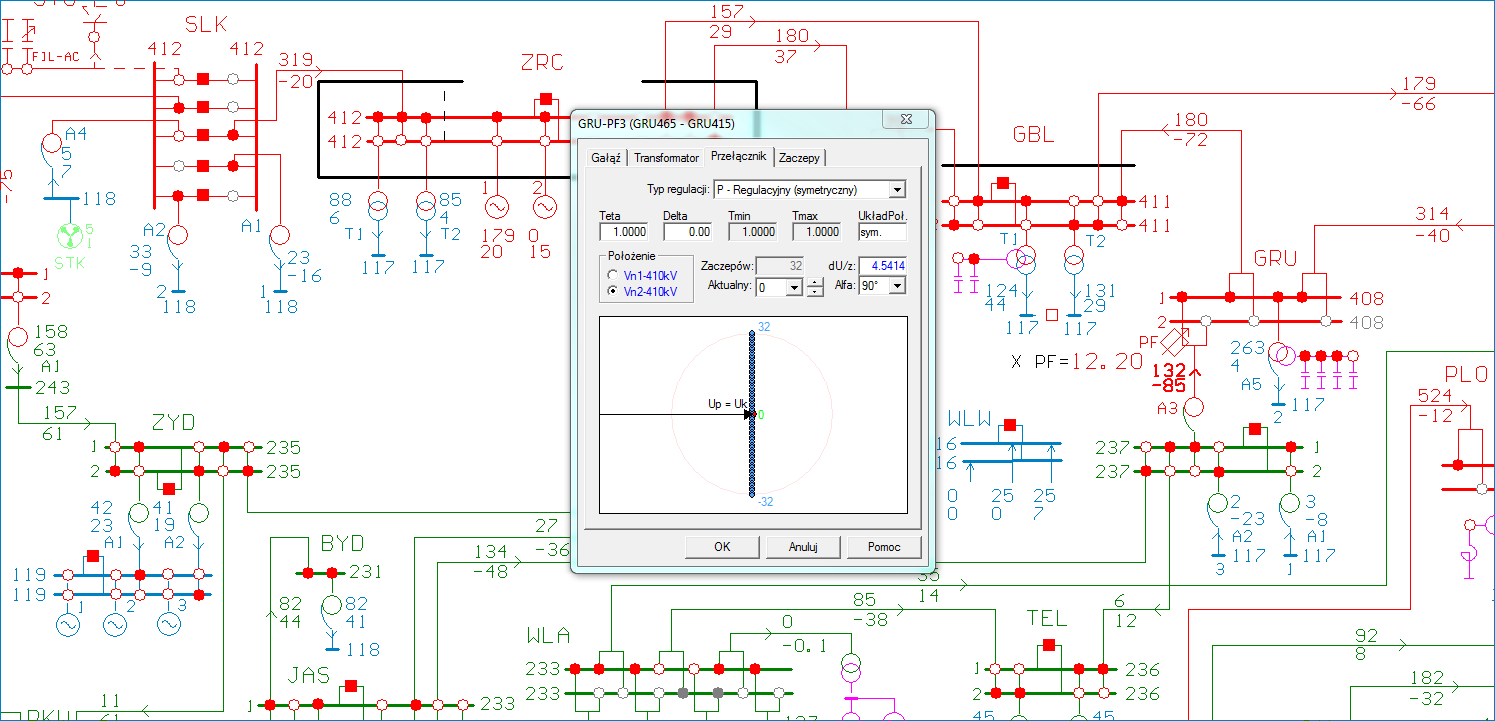 Układ regulacji transformatora
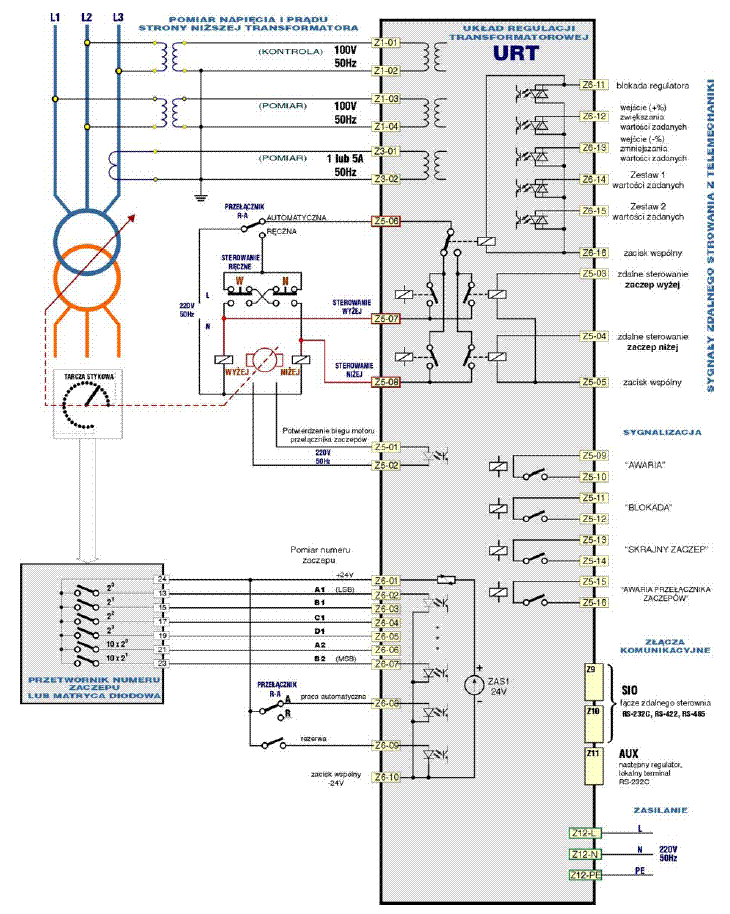 Praca regulatora napięcia w sieci SN
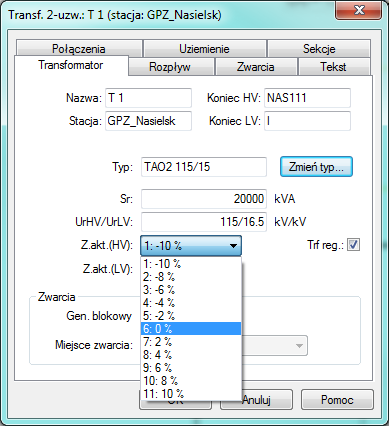 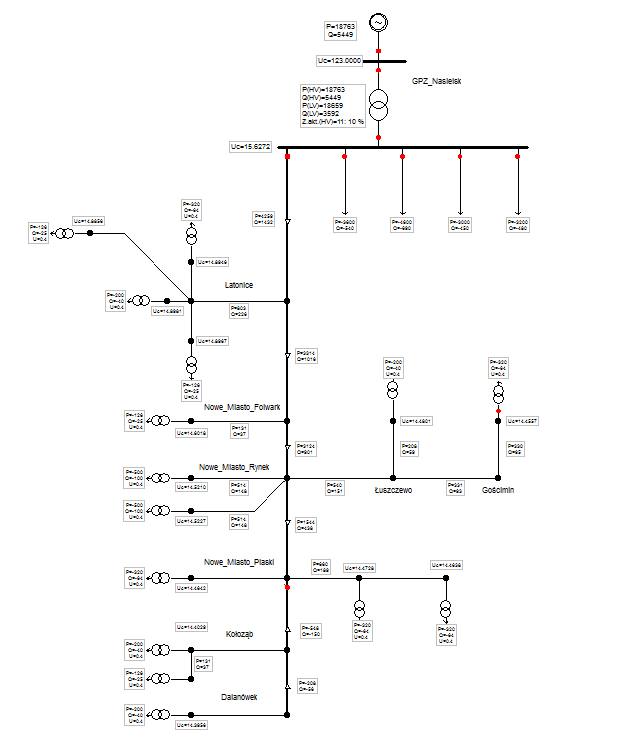 Ug= 115 kV
P =13979 kW
Q=3725 kvar
Z.akt:  6: 0%
Ud = 16.157 kV
Ug= 115 kV
P =13974 kW
Q=3715 kvar
Z.akt:  5: -2%
Ud = 16.488 kV
Ug= 112 kV
P =18758 kW
Q=5763 kvar
Z.akt:  3: -6%
Ud = 16.546 kV
Ug= 110 kV
P =19728 kW
Q=6306 kvar
Z.akt:  2: -8%
Ud = 16.539 kV
Ug= 114 kV
P =14923kW
Q=4088 kvar
Z.akt:  4: -4%
Ud = 16.647 kV
Ug= 118 kV
P =9261kW
Q=2143 kvar
Z.akt:  7: 2%
Ud = 16.399 kV
Ug= 120 kV
P =7393kW
Q=1623 kvar
Z.akt:  8: 4%
Ud = 16.407 kV
Ug= 122 kV
P =7393kW
Q=1618kvar
Z.akt:  9: 6%
Ud = 16.371 kV
Ug= 120 kV
P =11136kW
Q=2688kvar
Z.akt:  7: 2%
Ud = 16.638 kV
Ug= 114 kV
P =13978kW
Q=3738kvar
Z.akt:  5: -2%
Ud = 16.338 kV
Ug= 111 kV
P =18764kW
Q=5811kvar
Z.akt:  3: -6%
Ud = 16.385 kV
Ug= 110 kV
P =19728kW
Q=6306kvar
Z.akt:  2: -8%
Ud = 16.539 kV
Ug= 110 kV
P =18761kW
Q=5843kvar
Z.akt:  2: -8%
Ud = 16.579 kV
Ug= 114 kV
P =13978kW
Q=3738kvar
Z.akt:  5: -2%
Ud = 16.337 kV
Godz.
Godz. 20
Godz. 22
Godz. 24
Godz.   2
Godz.   4
Godz.  8
Godz. 10
Godz. 14
Godz. 16
Godz. 16
Godz. 18
Godz.  6
Godz. 12
Uz=16,5kV
Ug= 15.651 kV
P =-95 kW
Q=-19 kvar
Ud = 387/223 V
Ug= 15.993 kV
P =-95 kW
Q=-19 kvar
Ud = 396/228 V
Ug= 15.854 kV
P =-126 kW
Q=-25 kvar
Ud = 392/226 V
Ug= 15.804kV
P =-132 kW
Q=-26 kvar
Ud = 391/225 V
Ug= 16.120 kV
P =-100kW
Q=-20 kvar
Ud = 399/230 V
Ug= 16.085 kV
P =-63 kW
Q=-12 kvar
Ud = 398/230 V
Ug= 16.162 kV
P =-50 kW
Q=-10 kvar
Ud = 400/231 V
Ug= 16.165 kV
P =-50 kW
Q=-10 kvar
Ud = 399/230 V
Ug= 16.259 kV
P =-76 kW
Q=-15 kvar
Ud = 403/233 V
Ug= 15.837 kV
P =-94 kW
Q=-19kvar
Ud = 392/226 V
Ug= 15.685 kV
P =-126 kW
Q=-25kvar
Ud = 388/224 V
Ug= 15.804 kV
P =-132 kW
Q=-26kvar
Ud = 391/225 V
Ug= 15.889 kV
P =-126 kW
Q=-25kvar
Ud = 393/227 V
Ug= 15.837 kV
P =-945 kW
Q=-19kvar
Ud = 392/226 V
RN
Ug= 15.296 kV
P =-150 kW
Q=-30 kvar
Ud = 378/218 V
Ug= 15.647 kV
P =-150 kW
Q=-30 kvar
Ud = 387/223 V
Ug= 15.367 kV
P =-200 kW
Q=-30 kvar
Ud = 380/220 V
Ug= 15.287 kV
P =-210 kW
Q=-42 kvar
Ud = 378/218 V
Ug= 15.750 kV
P =-160 kW
Q=-32 kvar
Ud = 390/225 V
Ug= 16.106 kV
P =-100 kW
Q=-20 kvar
Ud = 393/227 V
Ug= 15.990 kV
P =-80 kW
Q=-16 kvar
Ud = 396/229 V
Ug= 15.953 kV
P =-80 kW
Q=-16 kvar
Ud = 395/228 V
Ug= 15.994 kV
P =-120 kW
Q=-24 kvar
Ud = 396/229 V
Ug= 15.487 kV
P =-150 kW
Q=-30 kvar
Ud = 383/221 V
Ug= 15.192 kV
P =-200 kW
Q=-40 kvar
Ud = 376/217 V
Ug= 15.287 kV
P =-210 kW
Q=-42 kvar
Ud = 378/218 V
Ug= 15.403 kV
P =-200 kW
Q=-40 kvar
Ud = 381/220 V
Ug= 15.487 kV
P =-150 kW
Q=-30 kvar
Ud = 383/221 V
Układ regulacji napięcia w stacji - ARST
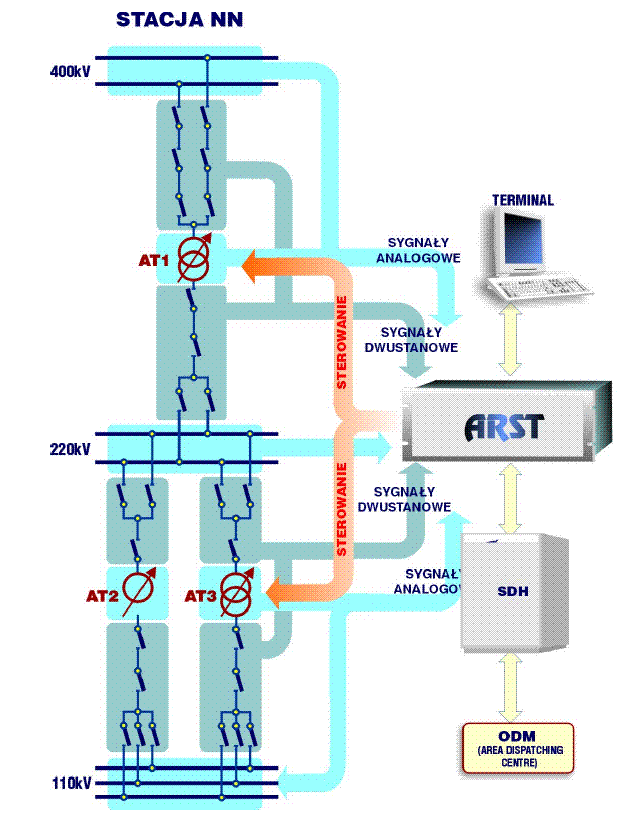 Układ obszarowej regulacji napięcia (SORE)
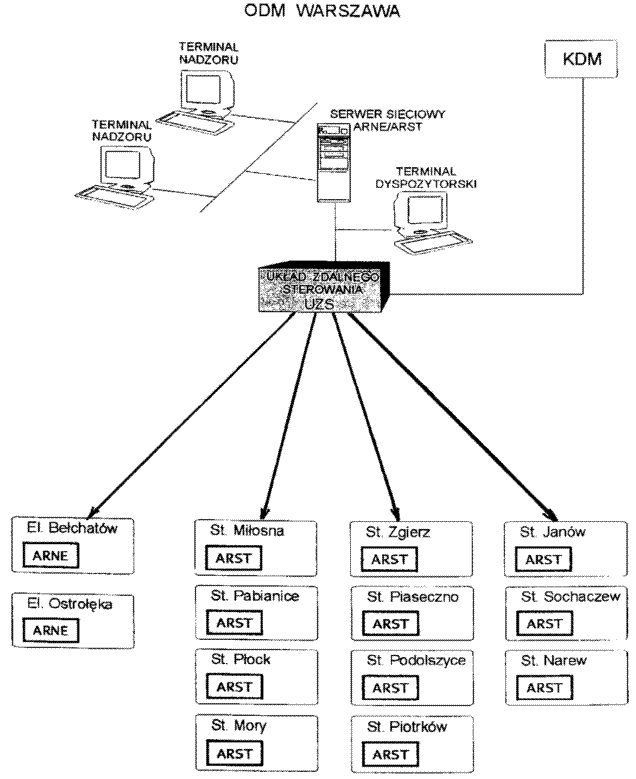 Regulacja napięcia
Dziękujemy za uwagę